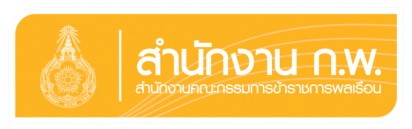 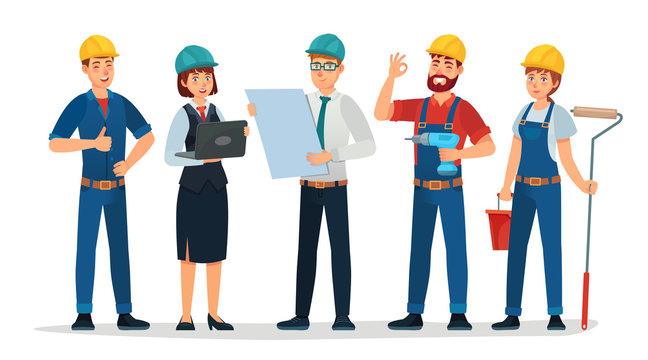 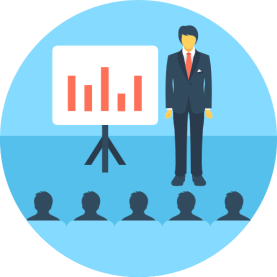 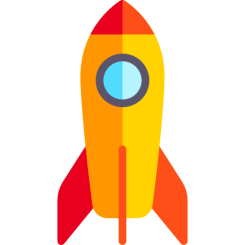 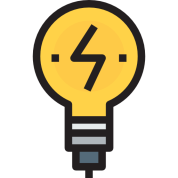 ระบบพนักงานราชการ
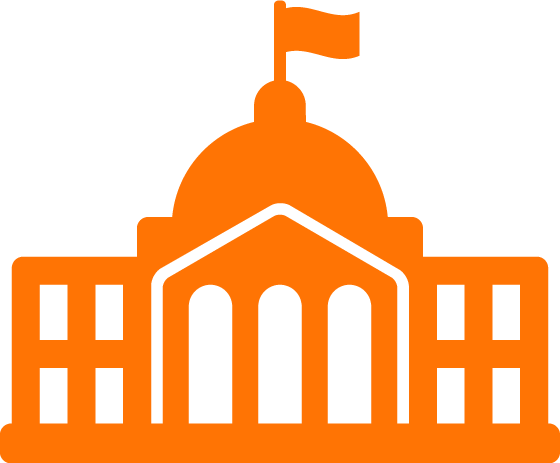 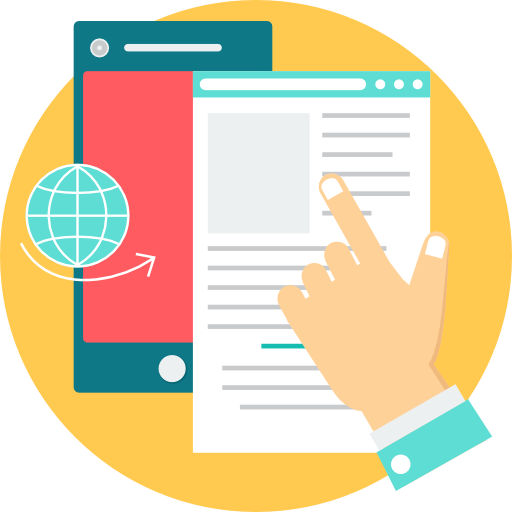 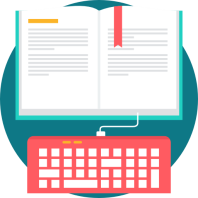 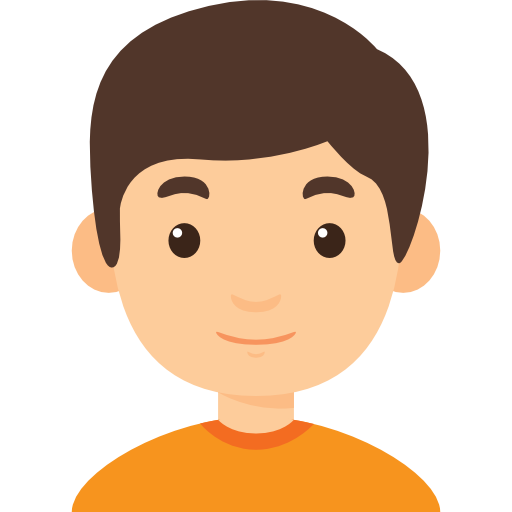 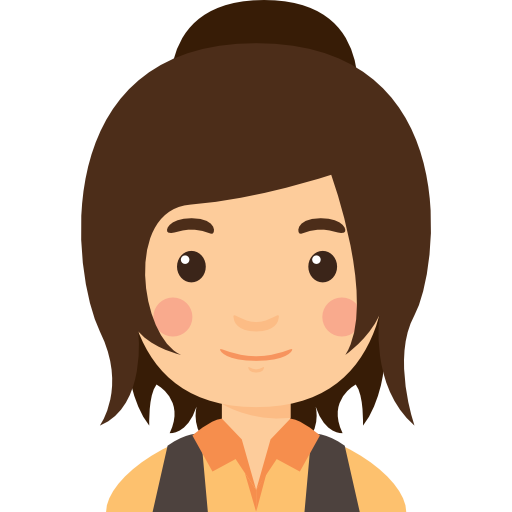 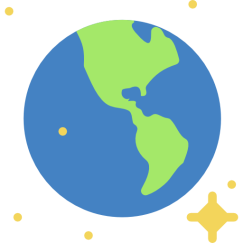 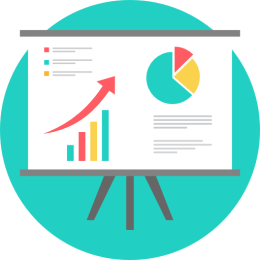 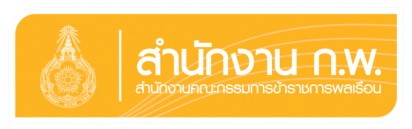 ที่มาของระบบพนักงานราชการ
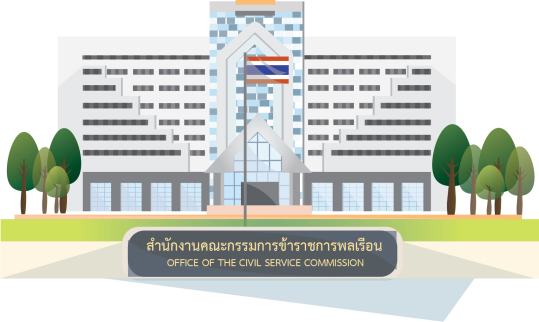 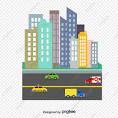 การปฏิรูประบบราชการ ปี พ.ศ. 2545
สำนักงบประมาณ
สำนักงาน ก.พ.
วางระบบลูกจ้างสัญญาจ้าง เพื่อทดแทนลูกจ้างประจำ“ระบบลูกจ้างสัญญาจ้าง”
พัฒนาระบบการจ้างงานระบบใหม่
เปลี่ยนชื่อ “ลูกจ้างสัญญาจ้าง” เป็น “พนักงานราชการ”
วางระบบบริหารงานบุคคลของพนักงานราชการ
คณะกรรมการบริหารพนักงานราชการ (คพร.)
ภารกิจเกี่ยวกับการกำหนดตำแหน่งลูกจ้างประจำ
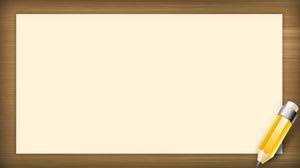 ระบบบริหารงานบุคคลของพนักงานราชการ
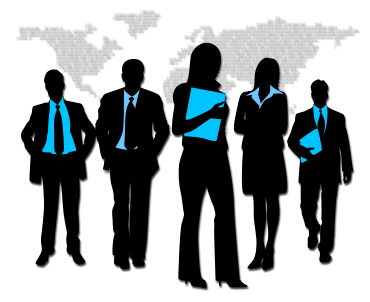 - การกำหนดลักษณะงานและกรอบอัตรากำลัง
- การกำหนดค่าตอบแทนและสิทธิประโยชน์
- การสรรหาและเลือกสรร
- การประเมินผลการปฏิบัติงาน
- การดำเนินการทางวินัย
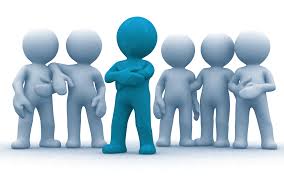 2
การพัฒนาระบบราชการ
ความสำคัญของทรัพยากรบุคคล (ทุนมนุษย์)
การจ้างงานภาครัฐที่หลากหลาย
การมอบอำนาจ / กระจายอำนาจ
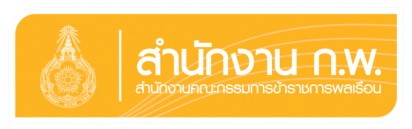 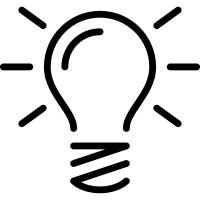 แนวความคิดในการมีระบบพนักงานราชการ
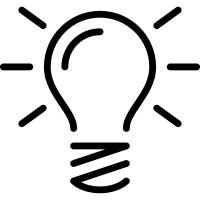 ระบบบริหารภาครัฐแนวใหม่
3
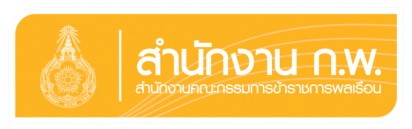 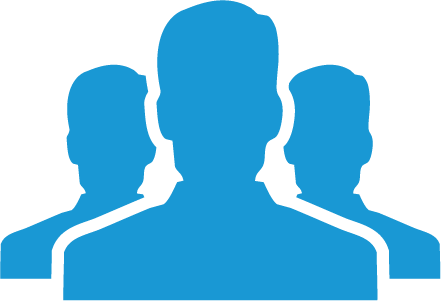 ทางเลือกการจ้างงานภาครัฐที่ ยืดหยุ่น และ คล่องตัว
ปรัชญา
ของระบบ
พนักงานราชการ
จ้างตามหลักสมรรถนะ & หลักผลสัมฤทธิ์ของงาน
เข้า-ออกตามสัญญาจ้าง ต่อสัญญาได้หากจำเป็น
ไม่เป็นการจ้างงานตลอดชีพ
4
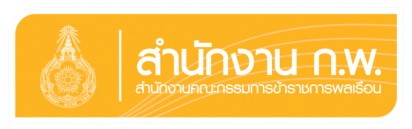 ภาพลักษณ์ของ “พนักงานราชการ”
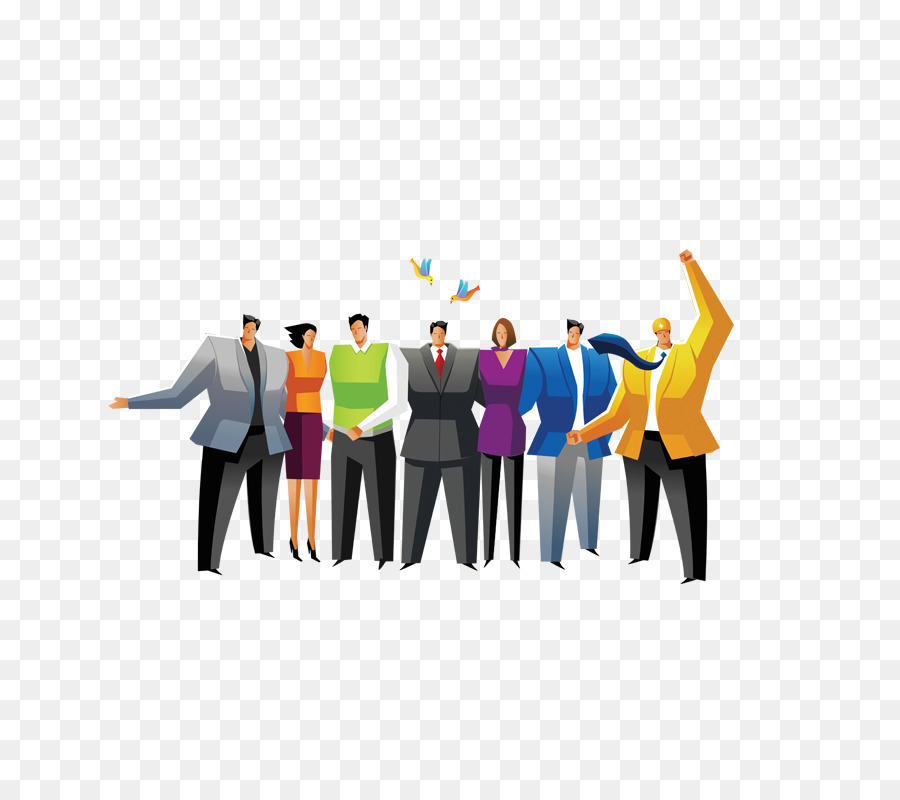 5
[Speaker Notes: ทางเลือกการจ้างงานภาครัฐที่ยืดหยุ่นและคล่องตัว หมายถึง ส่วนราชการสามารถบริหารจัดการระบบพนักงานราชการได้เอง ภายใต้หลักเกณฑ์และวิธีการที่ คพร. กำหนดไว้อย่างกว้าง ๆ อาทิ การสรรหา  การทำสัญญาจ้าง การประเมินผลการปฏิบัติงาน
จ้างตามหลักสมรรถนะและหลักผลสัมฤทธิ์ (ผลงาน) หมายถึง กำหนดสมรรถนะที่จำเป็นตามกลุ่มงาน และมีการกำหนดเป้าหมาย/ผลสัมฤทธิ์ของงานที่ต้องการจ้างระบบพนักงานราชการ มี “ระบบสัญญาจ้าง” เป็นกลไกรองรับในการจ้างงาน โดยใช้ “สัญญาจ้าง” เป็นข้อกำหนดหรือเงื่อนไขในการจ้างงาน มีระยะเวลาสิ้นสุดสัญญาจ้างตามแผนงานหรือโครงการ โดยกำหนดระยะเวลาการจ้างงานตามสัญญาจ้างสูงสุดไม่เกิน ๔ ปี และสามารถต่อสัญญาจ้างได้ตามความจำเป็นของภารกิจของส่วนราชการ 

เข้า-ออกตามสัญญาจ้าง  และสามารถต่อสัญญาจ้างหากมีความจำเป็น
ไม่เป็นการจ้างงานตลอดชีพ กล่าวคือ เป็นการจ้างแบบมีระยะเวลาจ้าง ตามแผนงาน/โครงการ]
ระเบียบสำนักนายกรัฐมนตรี ว่าด้วยพนักงานราชการ 
พ.ศ. 2547 และ พ.ศ. 2560 (2 ฉบับ)
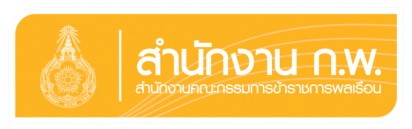 ระเบียบ/ประกาศที่ใช้ในการบริหารระบบพนักงานราชการ
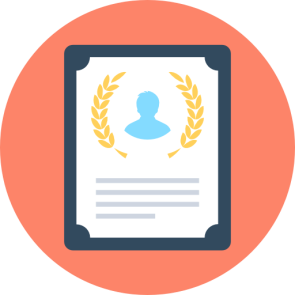 เรื่อง 	การกำหนดลักษณะงานและคุณสมบัติเฉพาะของกลุ่มงาน และการจัดทำกรอบอัตรากำลัง	พนักงานราชการ พ.ศ. 2554 และที่แก้ไขเพิ่มเติม
เรื่อง 	หลักเกณฑ์ วิธีการและเงื่อนไขการสรรหาและการเลือกสรรพนักงานราชการ 	และแบบสัญญาจ้างของพนักงานราชการ พ.ศ. 2552
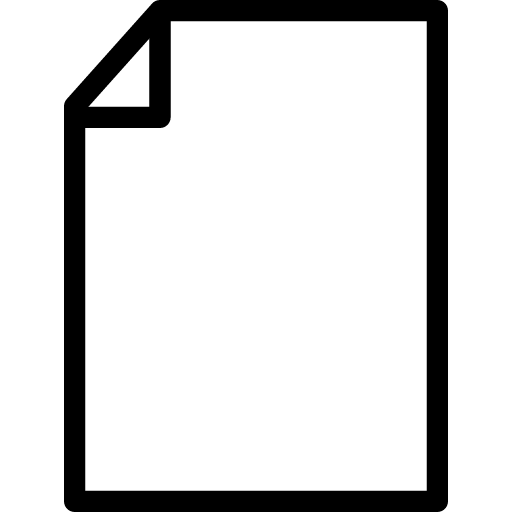 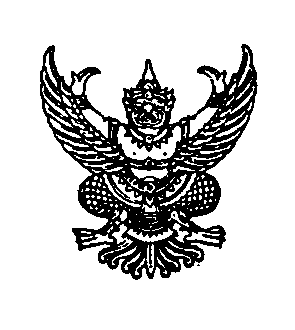 เรื่อง 	ค่าตอบแทนของพนักงานราชการ พ.ศ. 2554 และที่แก้ไขเพิ่มเติม
ประกาศ
คณะกรรมการบริหารพนักงานราชการ
เรื่อง 	ค่าตอบแทนสำหรับตำแหน่งที่มีเหตุพิเศษของพนักงานราชการ พ.ศ. 2561 และที่แก้ไขเพิ่มเติม
เรื่อง 	สิทธิประโยชน์ของพนักงานราชการ พ.ศ. 2554 และที่แก้ไขเพิ่มเติม
เรื่อง 	แนวทางการประเมินผลการปฏิบัติงานของพนักงานราชการ พ.ศ. 2554
เรื่อง 	แนวทางการดำเนินการทางวินัยพนักงานราชการ พ.ศ. 2559
เรื่อง 	การสรรหาและการเลือกสรร การประเมินผลการปฏิบัติงาน และการบริหารสัญญาจ้าง	ของพนักงานราชการศักยภาพสูง พ.ศ. 2561
เรื่อง 	เครื่องแบบพิธีการของพนักงานราชการ พ.ศ. 2552
6
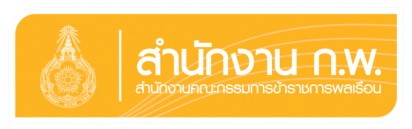 คณะกรรมการบริหารระบบพนักงานราชการ
ด้านการสรรหาและเลือกสรร และการประเมินผลการปฏิบัติงาน
ด้านการกำหนดลักษณะงาน        กรอบอัตรากำลังพนักงานราชการ ค่าตอบแทนและสิทธิประโยชน์
อ.คพร. 
คณะที่ 2
อ.คพร. 
คณะที่ 3
อ.คพร. 
คณะที่ 1
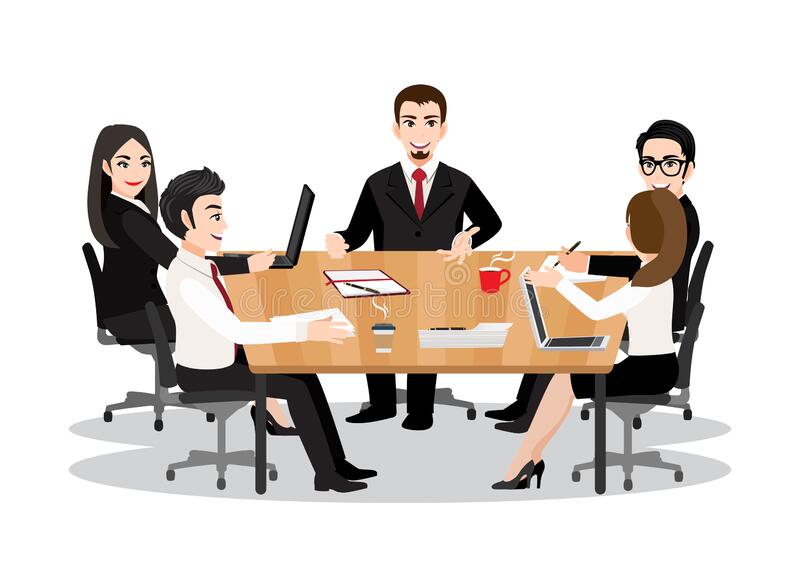 ด้านกฎหมายและวินัย
คณะกรรมการบริหารพนักงานราชการ (คพร.)
7
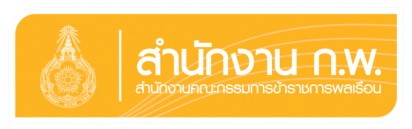 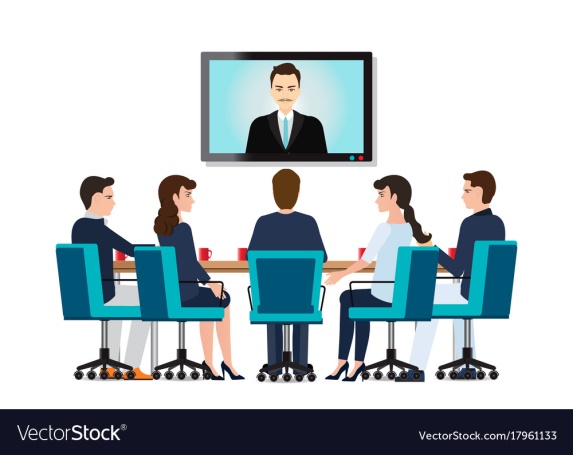 องค์ประกอบและอำนาจหน้าที่ คพร.
องค์ประกอบ
8
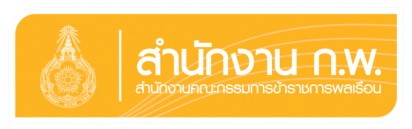 องค์ประกอบและอำนาจหน้าที่ คพร. (ต่อ)
อำนาจหน้าที่
กำหนดแผนงานและแนวทางปฏิบัติ รวมทั้งเสนอแนะส่วนราชการในการปรับปรุงหรือแก้ไขระเบียบหรือประกาศเกี่ยวกับการบริหารพนักงานราชการเพื่อให้เป็นไปตามระเบียบนี้
กำหนดหลักเกณฑ์ วิธีการ และเงื่อนไขเกี่ยวกับการสรรหาและเลือกสรรบุคคลเพื่อจ้างเป็นพนักงานราชการ รวมทั้งแบบสัญญาจ้าง
กำหนดกลุ่มงานและลักษณะงานในกลุ่มงาน และคุณสมบัติเฉพาะของกลุ่มงานของพนักงานราชการ
ให้ความเห็นชอบกรอบอัตรากำลังพนักงานราชการที่ส่วนราชการเสนอ
กำหนดอัตราค่าตอบแทนและวางแนวทางการกำหนดสิทธิประโยชน์อื่นของพนักงานราชการ
กำหนดมาตรฐานการประเมินผลการปฏิบัติงานของพนักงานราชการ
ตีความและวินิจฉัยปัญหาที่เกิดขึ้นจากการใช้บังคับระเบียบนี้
แต่งตั้งอนุกรรมการตามที่เห็นสมควร
อำนาจหน้าที่อื่นตามที่กำหนดไว้ในระเบียบนี้หรือกฎหมายอื่น
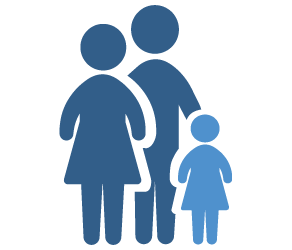 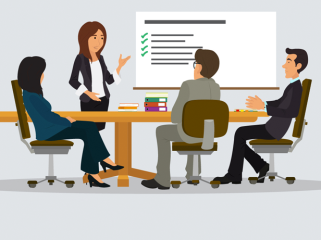 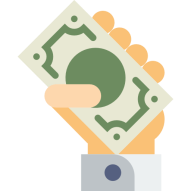 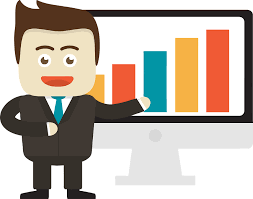 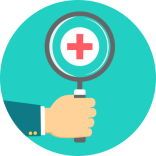 9
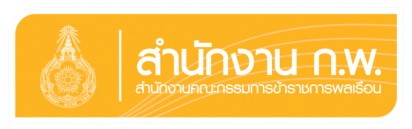 สาระสำคัญเกี่ยวกับพนักงานราชการ
พนักงานราชการ
บุคคลซึ่งได้รับการจ้างงาน
ตาม สัญญาจ้าง
โดยได้รับค่าตอบแทน
จากงบประมาณของส่วนราชการเพื่อเป็น พนักงานของรัฐ ในการปฏิบัติงาน
ให้กับส่วนราชการ
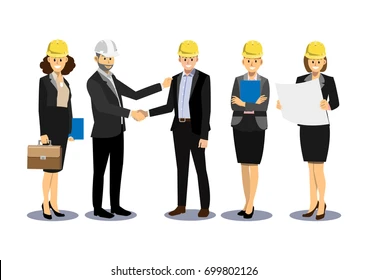 10
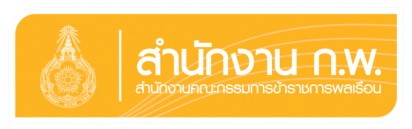 สาระสำคัญเกี่ยวกับพนักงานราชการ (ต่อ)
พนักงานราชการภายใต้การกำกับดูแลของ คพร.
ฝ่ายพลเรือน
ฝ่ายทหาร
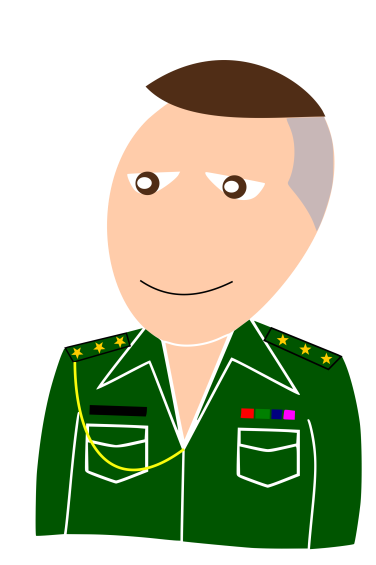 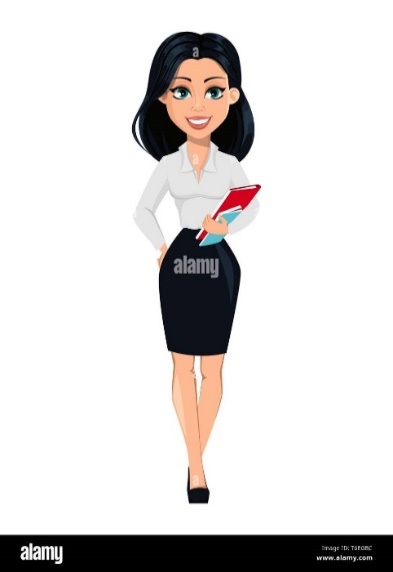 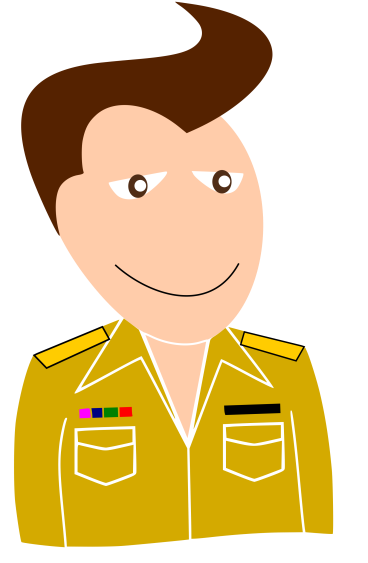 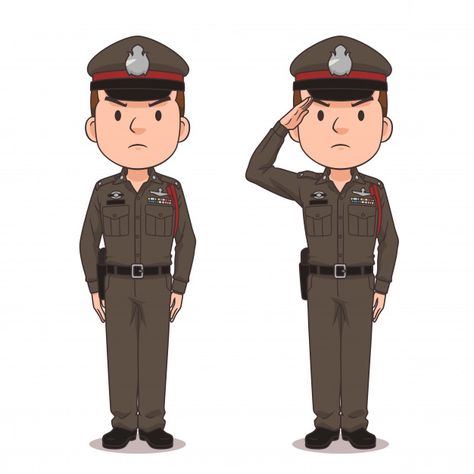 ยกเว้น 
องค์กรปกครองส่วนท้องถิ่น
สำนักงานศาล
สำนักงานอัยการ 
องค์กรอิสระ
องค์กรอิสระตามรัฐธรรมนูญ
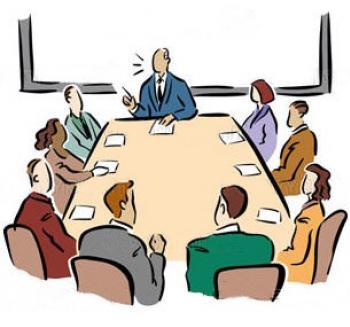 คณะกรรมการบริหารพนักงานราชการ
                 (คพร.)
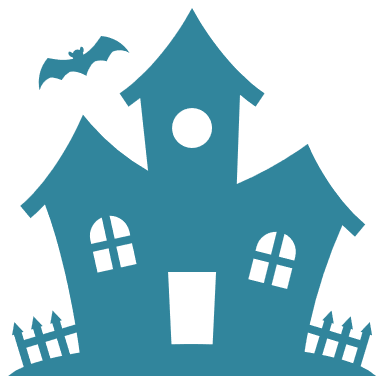 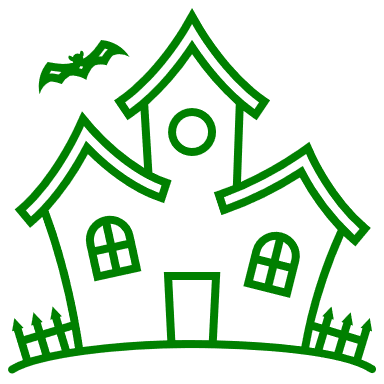 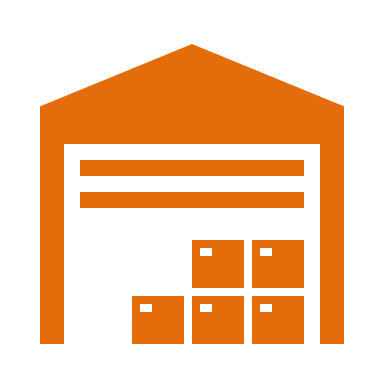 11
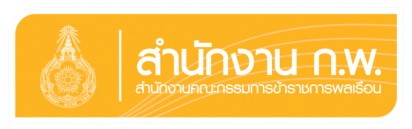 สาระสำคัญเกี่ยวกับพนักงานราชการ (ต่อ)
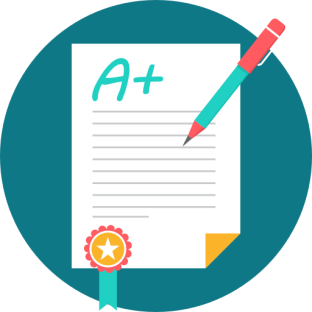 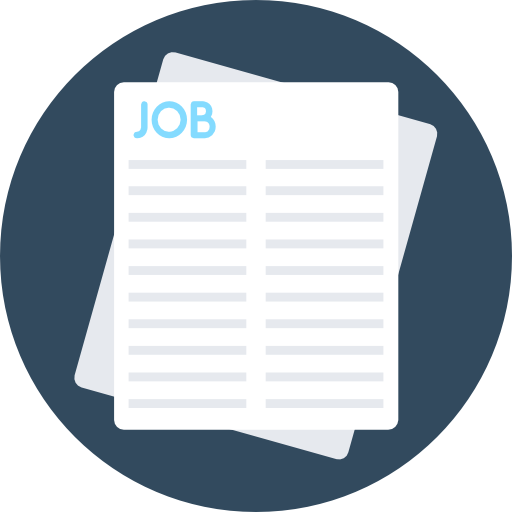 คุณสมบัติ
สำหรับผู้ที่จะได้รับการว่าจ้าง
เป็นพนักงานราชการเช่น สัญชาติไทย อายุไม่ต่ำกว่า 18 ปี เป็นต้น แต่สามารถกำหนดคุณสมบัติเพิ่มเติมได้ตามความจำเป็นของงาน/โครงการ
ลักษณะงานและคุณสมบัติเฉพาะของแต่ละกลุ่มงาน กำหนดทั้งที่ใช้ วุฒิการศึกษา และ ไม่ใช้วุฒิการศึกษา แต่ใช้ ทักษะ ความเชี่ยวชาญ หรือ ประสบการณ์ ซึ่งพิสูจน์ได้แทน
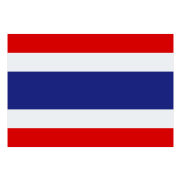 12
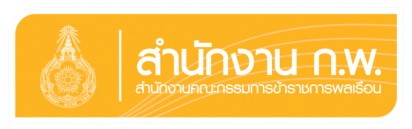 การกำหนดลักษณะงานและคุณสมบัติเฉพาะของกลุ่มงานและการจัดทำกรอบอัตรากำลังพนักงานราชการ
พนักงานราชการ มี 6 กลุ่มงาน
พนักงานราชการ 
แบ่งเป็น 2 ประเภท
กลุ่มงานบริการ
กลุ่มงานเทคนิค
กลุ่มงานบริหารทั่วไป
กลุ่มงานวิชาชีพเฉพาะ
กลุ่มงานเชี่ยวชาญเฉพาะ
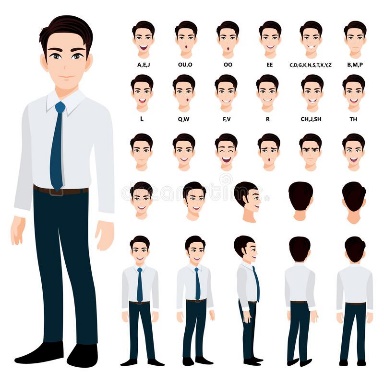 ประเภททั่วไป
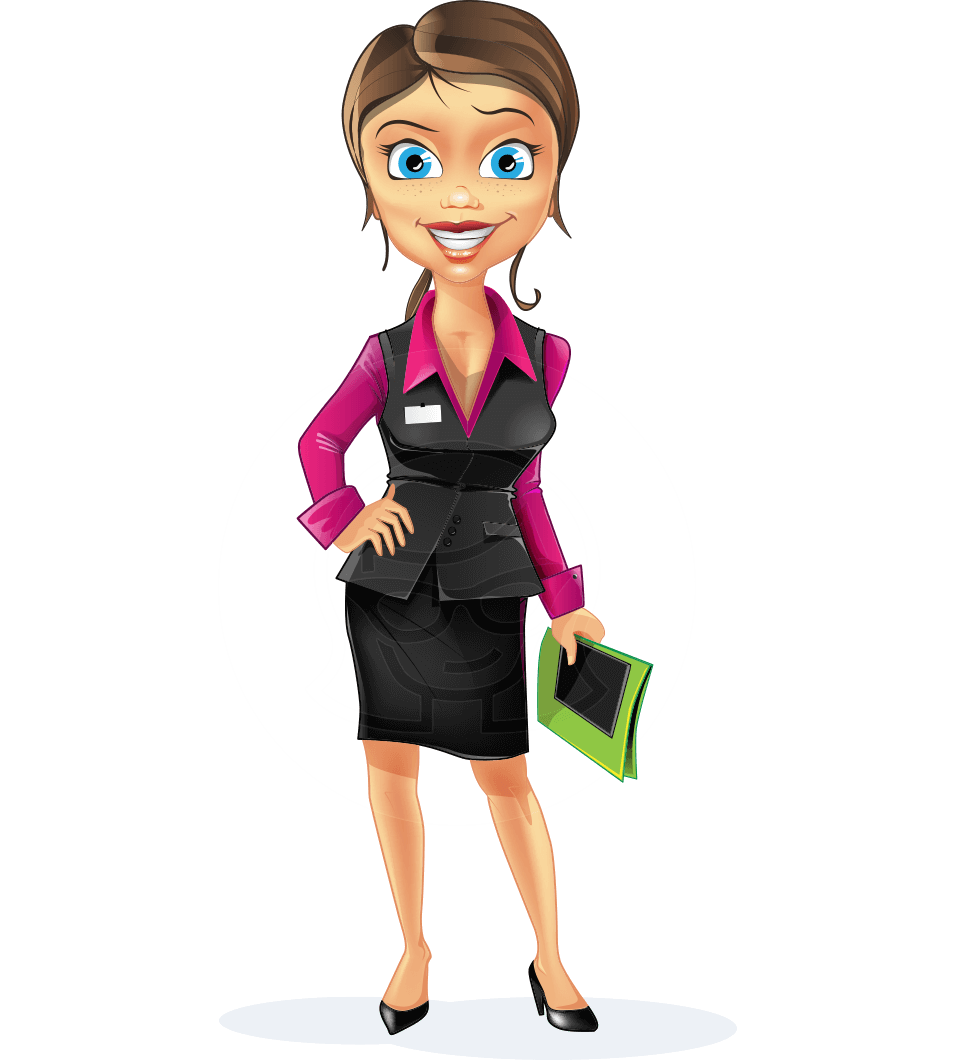 ประเภทพิเศษ
กลุ่มงานเชี่ยวชาญพิเศษ
13
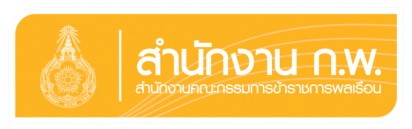 การกำหนดลักษณะงาน
คพร. กำหนดให้ส่วนราชการพิจารณากำหนดตำแหน่งพนักงานราชการตามประเภทของลักษณะงานตามกลุ่มงานซึ่ง มิใช่ งานจ้างเหมาบริการได้
ยกเว้น
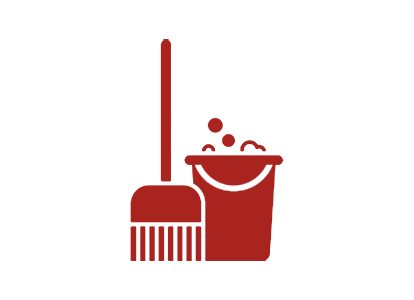 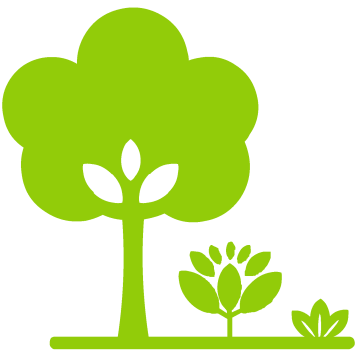 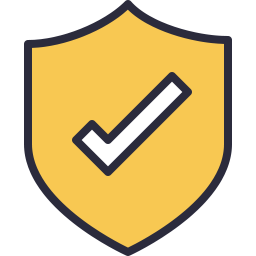 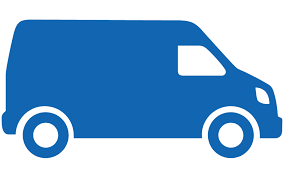 งานดูแลรักษาต้นไม้/สวนไม้ประดับ/สวนหย่อม/สนามหญ้าของทางราชการ
งานรักษาความปลอดภัย
สถานที่ราชการ
งานทำความสะอาดอาคารที่ทำการ
งานยานพาหนะ
14
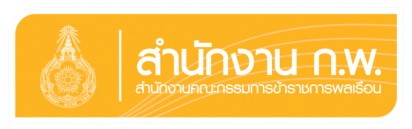 ลักษณะงานคุณสมบัติเฉพาะและตำแหน่งพนักงานราชการตามกลุ่มงาน
ลักษณะงาน
คุณสมบัติเฉพาะ
กลุ่มงาน
ตัวอย่างตำแหน่ง
บริการ
ผู้ดูแลผู้รับการสงเคราะห์
พี่เลี้ยงเด็ก
พนักงานช่วยการพยาบาล
ธุรการ
ฯลฯ
งานปฏิบัติระดับต้น
 ไม่ซับซ้อน 
 ไม่ใช้ทักษะเฉพาะ
ม.3/ม.ศ.3/ม.6
 ปวช./ปวท./ปวส.
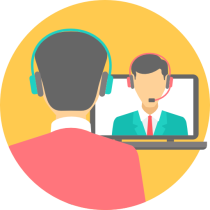 นายท้ายเรือกลลำน้ำ
ช่างกษาปณ์
พนักงานขับเครื่องจักร
นาฏศิลปิน
ช่างประณีตศิลป์
ฯลฯ
เทคนิค
ใช้ความรู้ทางเทคนิค 
 ใช้ทักษะเฉพาะ
ปวช./ปวท./ปวส.
 ทักษะไม่ต่ำกว่า 5 ปี
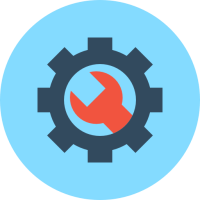 จ.วิเคราะห์นโยบายและแผน
นิติกร
บุคลากร
พนักงานคุมประพฤติ
นักวิชาการเกษตร
ฯลฯ
บริหารทั่วไป
ไม่ต่ำกว่า ป.ตรี
ลักษณะเดียวกับ ขรก. 
 ไม่ใช่ลักษณะเดียวกับ ขรก.
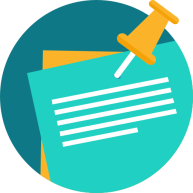 15
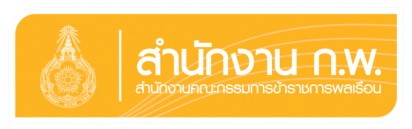 ลักษณะงานคุณสมบัติเฉพาะและตำแหน่งพนักงานราชการตามกลุ่มงาน (ต่อ)
ตัวอย่างตำแหน่ง
คุณสมบัติเฉพาะ
กลุ่มงาน
ลักษณะงาน
แพทย์
สถาปนิก
วิศวกร
นักวิชาการคอมพิวเตอร์
พยาบาลวิชาชีพ
นักกีฏวิทยารังสี
ฯลฯ
วิชาชีพเฉพาะ
วุฒิเฉพาะทางและมีผล
     กระทบต่อชีวิตและ
     ทรัพย์สิน/วุฒิขาดแคลน/
     วุฒิทางวิทยาศาสตร์
     และเทคโนโลยี
ไม่ต่ำกว่า ป.ตรี
 ป.ตรี + ใบอนุญาต/ 
     ใบรับรอง
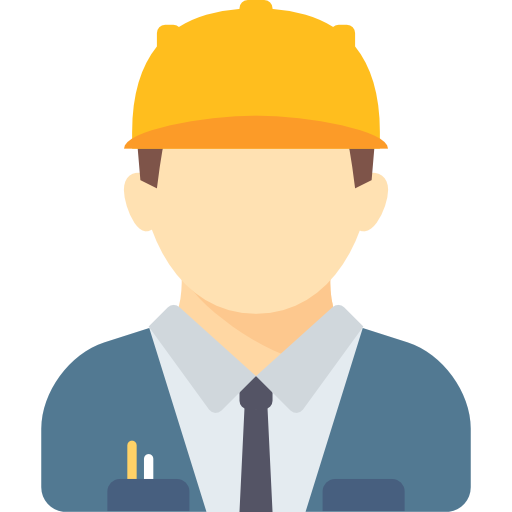 เชี่ยวชาญเฉพาะ
นักวิจัย
ผู้เชี่ยวชาญด้านต่าง ๆ - ด้านกฎหมาย- ด้านศิลปะแขนงต่าง ๆ
ฯลฯ
ป.ตรี/โท/เอก+ประสบการณ์
	10/8/6 ปี
 	ประสบการณ์ไม่ต่ำกว่า  
     10  ปี
ใช้ความรู้ประสบการณ์/
     ภูมิปัญญาท้องถิ่น
งานพัฒนาเชิงระบบ
	ที่ต้องใช้ความเชี่ยวชาญ
งานอนุรักษ์ศิลปวัฒนธรรมและภูมิปัญญาของชาติ
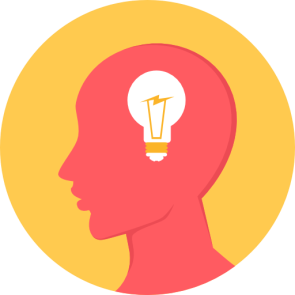 16
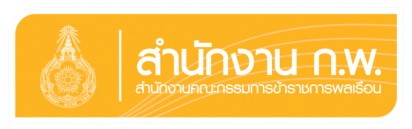 ลักษณะงานคุณสมบัติเฉพาะและตำแหน่งพนักงานราชการตามกลุ่มงาน (ต่อ)
กลุ่มงาน
คุณสมบัติเฉพาะ
ลักษณะงาน
ตัวอย่างตำแหน่ง
ผู้เชี่ยวชาญพิเศษด้านการเตือนภัย
นายแพทย์ผู้ทรงคุณวุฒิด้านจิตเวช
ผู้เชี่ยวชาญพิเศษด้านมัณฑนศิลป์
ที่ปรึกษาด้านกฎหมายระหว่างประเทศ
ส่วนราชการ    
     กำหนดตามระดับ
     ความเชี่ยวชาญ
 ระดับสากล
   ปสก. ไม่น้อยกว่า 10 ปี
   ผลงานระดับสากล    อย่างน้อย 5 ชิ้น   	
 ระดับประเทศ
   ปสก. ไม่น้อยกว่า 5 ปี
   ผลงานระดับประเทศ
   อย่างน้อย 3 ชิ้น
ใช้ความรู้ ประสบการณ์ 	ความเชี่ยวชาญสูงมาก	เป็นพิเศษ
 	โครงการสำคัญเร่งด่วน
    	มีเป้าหมายชัดเจน     	และระยะเวลาสิ้นสุดแน่นอน
 	ยากที่จะสรรหาได้ใน	ตลาดแรงงาน/ต้องแข่งขันกับ	ภาคเอกชน
 	ปฏิบัติงานในลักษณะที่ปรึกษา/       ผู้ทรงคุณวุฒิ
เชี่ยวชาญพิเศษ
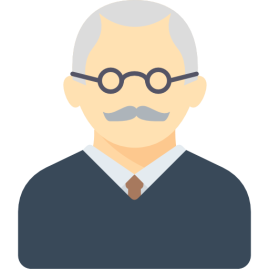 17
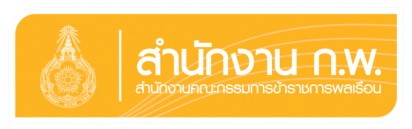 การกำหนดคุณสมบัติเฉพาะเกี่ยวกับอายุขั้นสูง
ลักษณะงาน
ใหม่
เดิม
งานที่ต้องใช้ความพร้อมทางสมรรถภาพร่างกาย (ตรากตรำ เสี่ยงอันตราย มีผลเสียต่อสุขภาพ)
ไม่เกิน 50 ปี
ไม่เกิน 50 ปี
ไม่เกิน 60 ปี
-
งานทั่วไป
งานที่ใช้ความรู้ ความเชี่ยวชาญและประสบการณ์ และขาดแคลน
เกิน 60 ปี
เกิน 60 ปี
18
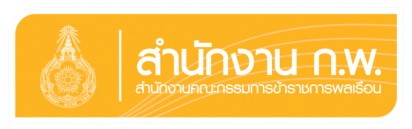 หลักเกณฑ์ วิธีการและเงื่อนไขการสรรหาและการเลือกสรรพนักงานราชการ และแบบสัญญาจ้างของพนักงานราชการ
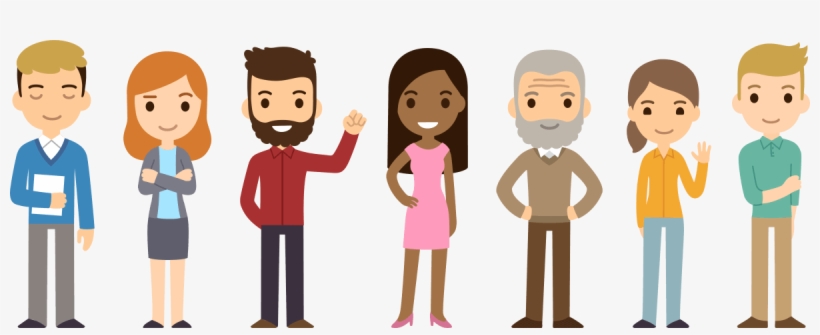 ตามประกาศ คพร. เรื่อง หลักเกณฑ์ วิธีการและเงื่อนไขการสรรหาและการเลือกสรรพนักงานราชการ และแบบสัญญาจ้างของพนักงานราชการ พ.ศ. 2552
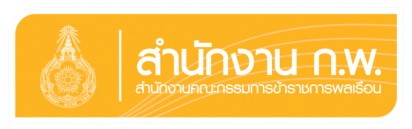 การสรรหา
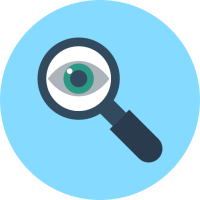 การสรรหาและเลือกสรรบุคคลเพื่อเป็นพนักงานราชการ ให้คำนึงถึงความรู้ ความสามารถ ทักษะ และสมรรถนะ ความเท่าเทียมในโอกาส และประโยชน์ของทางราชการเป็นสำคัญ และด้วยกระบวนการที่ได้มาตรฐาน ยุติธรรม และโปร่งใส เพื่อรองรับการตรวจสอบตามแนวทางการบริหารกิจการบ้านเมืองที่ดี
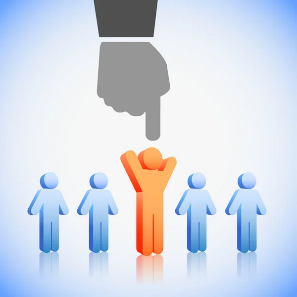 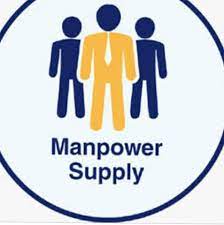 องค์ประกอบของคณะกรรมการสรรหา
หัวหน้าส่วนราชการหรือผู้ได้รับมอบหมาย
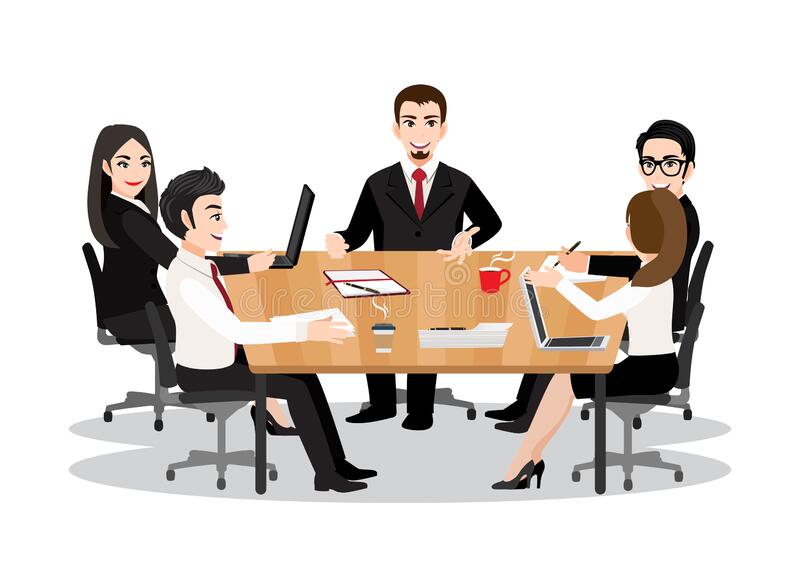 ผู้แทนที่รับผิดชอบงาน/โครงการที่มีตำแหน่ง  ที่จะสรรหาและเลือกสรร
นักทรัพยากรบุคคล/ผู้ปฏิบัติงานด้านการเจ้าหน้าที่
อำนาจหน้าที่ : ดำเนินการสรรหาและเลือกสรรตามหลักเกณฑ์ วิธีการและเงื่อนไขที่กำหนดในประกาศรับสมัคร  และอาจแต่งตั้งคณะกรรมการในเรื่องต่าง ๆ ได้
ผู้ทรงคุณวุฒิ/ผู้มีประสบการณ์ที่เกี่ยวข้องกับ     ตำแหน่งนั้น ทั้งจากภายใน/ภายนอกส่วนราชการ
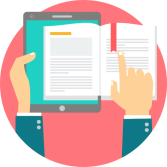 (จำนวนไม่น้อยกว่า 3 คน)
20
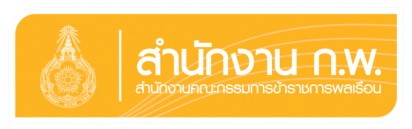 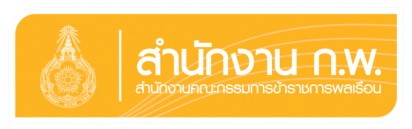 หลักเกณฑ์และวิธีการสรรหาและเลือกสรรบุคคล
ประกาศรับสมัครเป็นการทั่วไป ไม่น้อยกว่า 5 วันทำการก่อนรับสมัคร
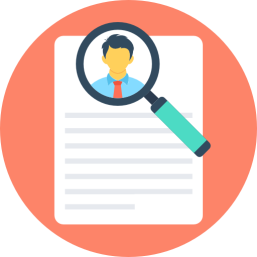 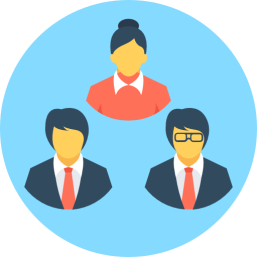 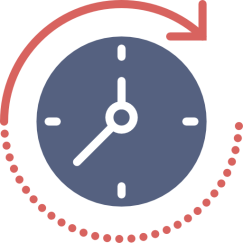 อายุบัญชี2 ปี
รับสมัครไม่น้อยกว่า 5 วันทำการ
พนักงาน
ราชการทั่วไป
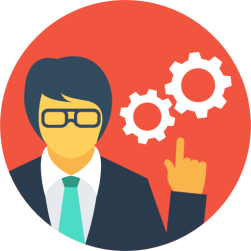 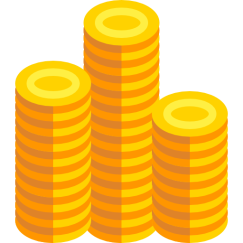 กำหนดเกณฑ์การตัดสินได้
กำหนดค่าสมัครได้
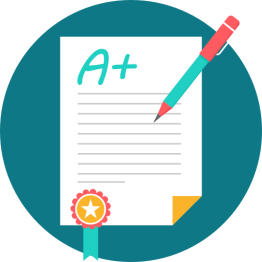 หลักเกณฑ์การเลือกสรรกำหนดภายใต้หลักสมรรถนะ
21
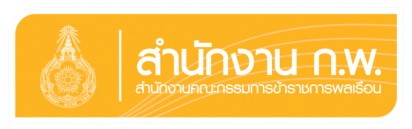 การจัดทำสัญญาจ้างพนักงานราชการ
แบบสัญญาจ้างตามที่คณะกรรมการบริหารพนักงานราชการกำหนด
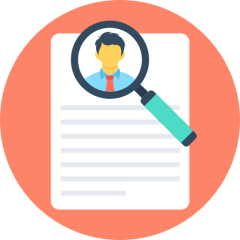 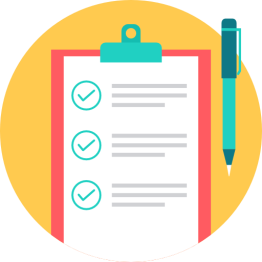 ส่วนราชการจัดทำรายละเอียดของสัญญา
คู่สัญญา คือ หัวหน้าส่วนราชการ หรือผู้ที่ได้รับมอบหมาย กับ พนักงานราชการ
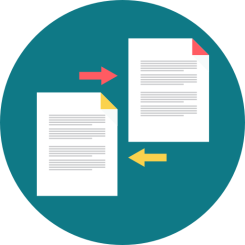 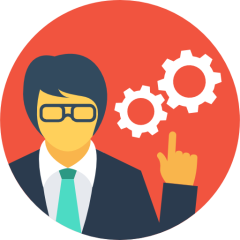 ส่วนราชการควบคุม/ดูแล ให้มีการปฏิบัติตามสัญญา
22
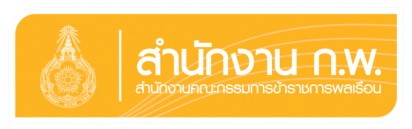 ค่าตอบแทนของพนักงานราชการ
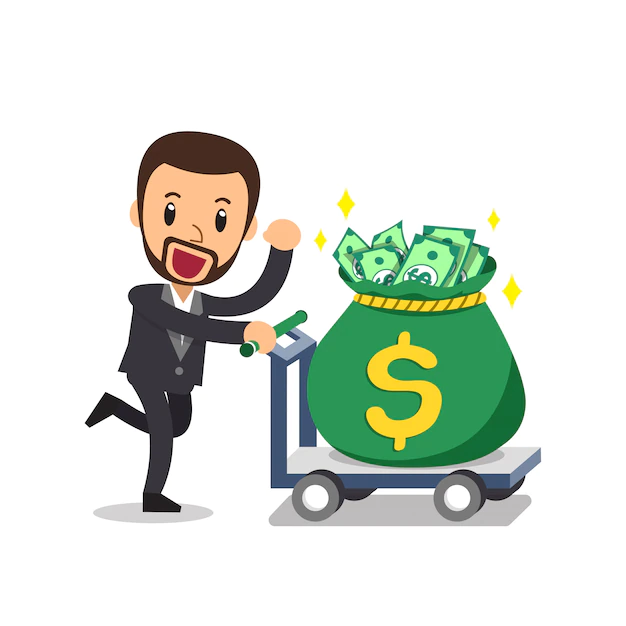 ตามประกาศ คพร. เรื่อง ค่าตอบแทนของพนักงานราชการ พ.ศ. 2554 และที่แก้ไขเพิ่มเติม
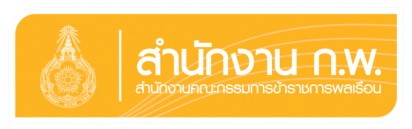 หลักการกำหนดค่าตอบแทนของพนักงานราชการ
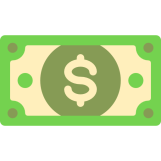 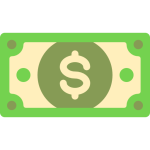 เพื่อให้ได้บุคลากรที่มีความรู้ ความสามารถ และมีประสบการณ์เข้ามาปฏิบัติงานภายใต้ระบบสัญญาจ้าง
หลักคุณภาพ
หลักความยุติธรรม
เพื่อให้เกิดความเสมอภาคในโอกาส  ไม่เหลื่อมล้ำ และไม่เลือกปฏิบัติ
การจ่ายค่าตอบแทนและสิทธิประโยชน์ให้ เพียงพอ โดยคำนึงถึงค่าครองชีพที่เปลี่ยนแปลง ค่าตอบแทนภาคเอกชน อัตราเงินเดือนข้าราชการพลเรือนและฐานะการคลังของประเทศ
หลักการจูงใจ
อัตราค่าตอบแทนจะจ่ายตามความรู้ ความสามารถ ขีดสมรรถนะ และผลงานตามการประเมินผลการปฏิบัติงาน
หลักความสามารถ
24
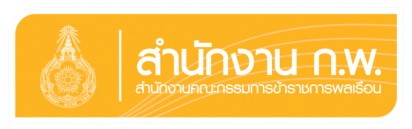 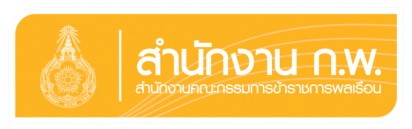 บัญชีอัตราค่าตอบแทน
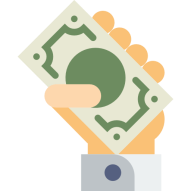 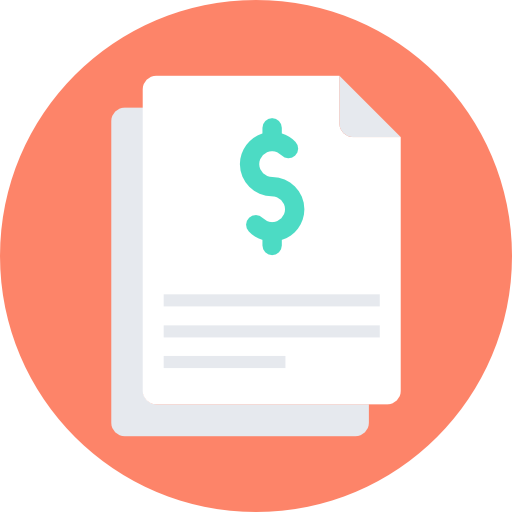 ชดเชยบำเหน็จ (10%)
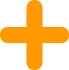 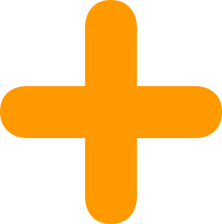 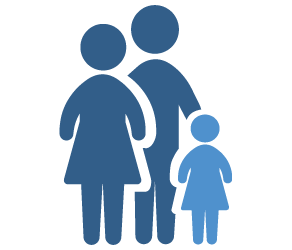 สวัสดิการอื่นๆ (5%)
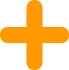 เงินเดือนพื้นฐาน(บัญชีข้าราชการพลเรือน)
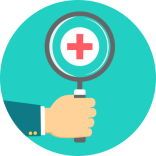 ประกันสังคม (5%)
=  20 %
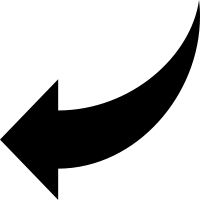 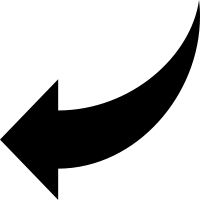 บัญชีตามกลุ่มลักษณะงาน
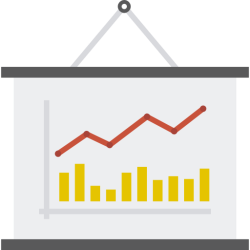 สะท้อนถึง อัตราตลาด  ขนาดของงาน  ขีดสมรรถนะ  ความสามารถในการจ่าย
25
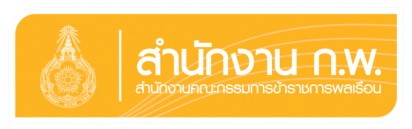 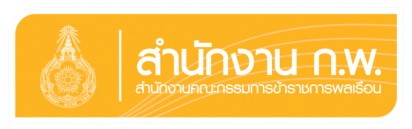 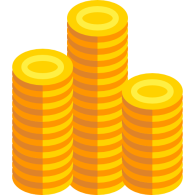 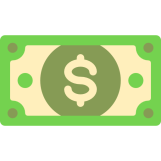 บัญชีค่าตอบแทนของพนักงานราชการ (ปัจจุบัน)
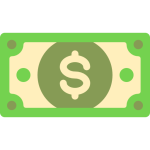 ---------------------------------------------------
26
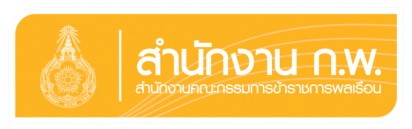 บัญชีค่าตอบแทนกลุ่มงานเชี่ยวชาญพิเศษ
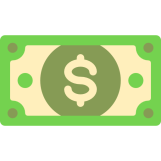 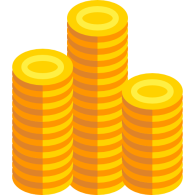 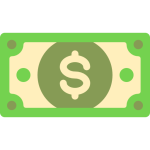 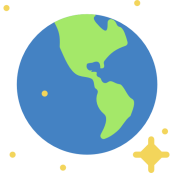 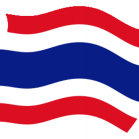 ส่วนราชการพิจารณาความเหมาะสมของลักษณะงาน ภารกิจที่จะจ้าง และความคุ้มค่า
การจ่ายค่าตอบแทน
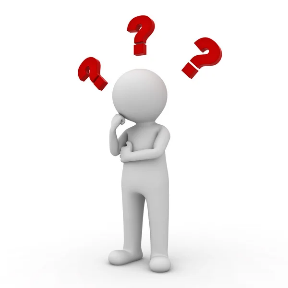 เป็นรายเดือน
งวดที่ 1 จำนวนเงิน ... บาท จะจ่ายให้เมื่อ ...
งวดที่ 2 จำนวนเงิน ... บาท จะจ่ายให้เมื่อ ...
งวดที่ 3 จำนวนเงิน ... บาท จะจ่ายให้เมื่อ ...
เป็นงวดตามผลผลิตของงาน/จ่ายแบบเหมาจ่ายทั้งโครงการ
27
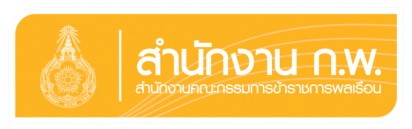 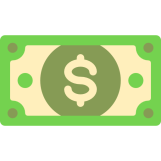 การได้รับอัตราค่าตอบแทนของพนักงานราชการ
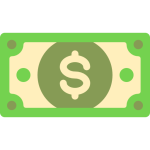 กลุ่มงานบริการ
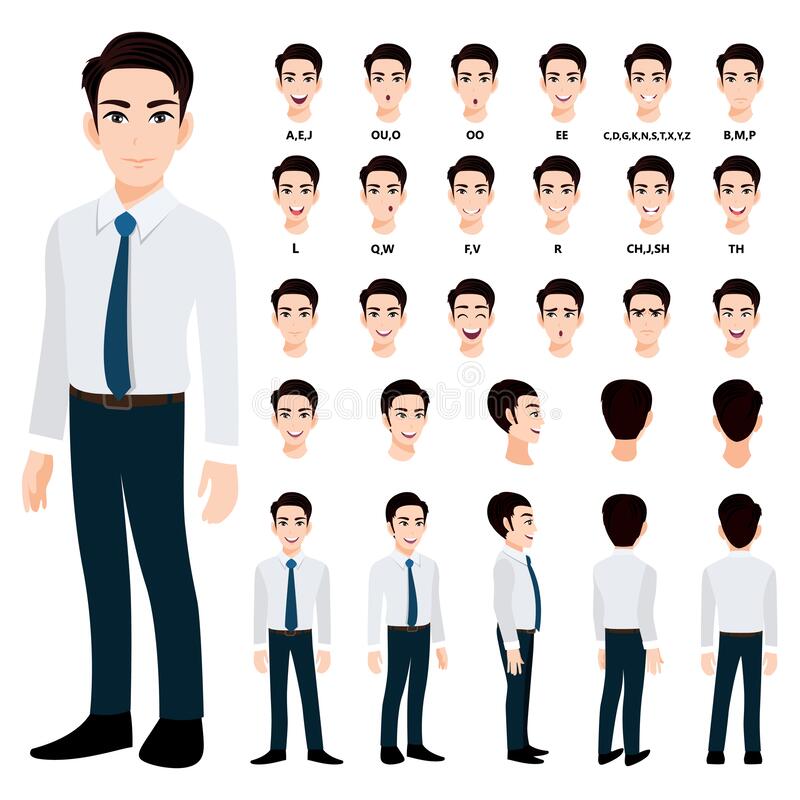 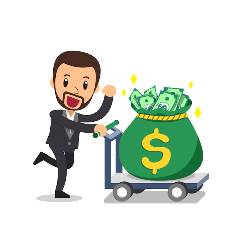 28
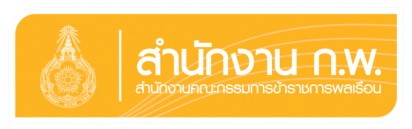 การได้รับอัตราค่าตอบแทนของพนักงานราชการ
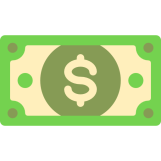 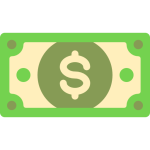 กลุ่มงานเทคนิคทั่วไป
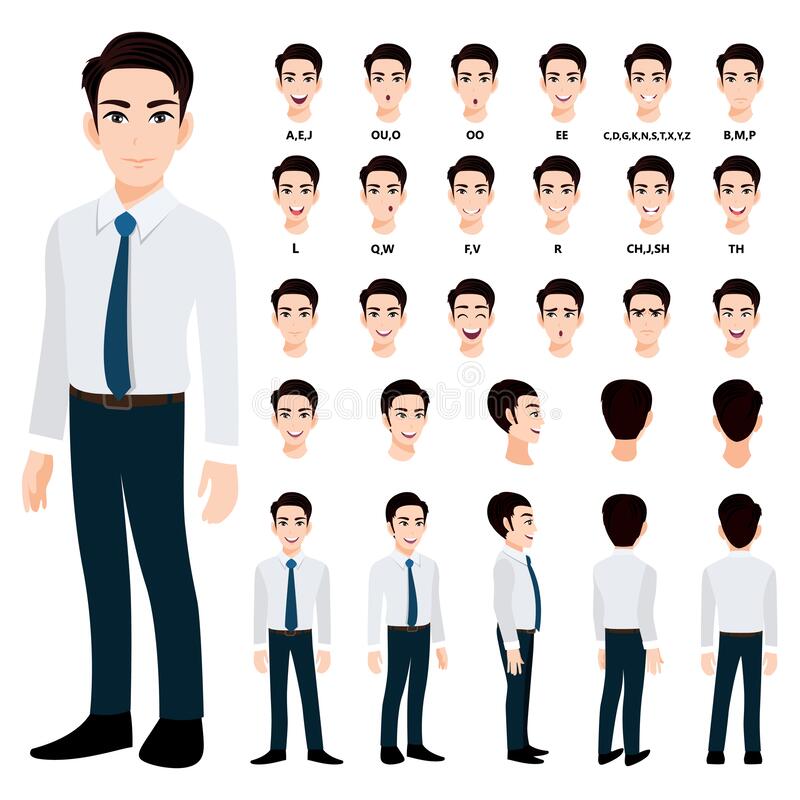 กลุ่มงานเทคนิคพิเศษ
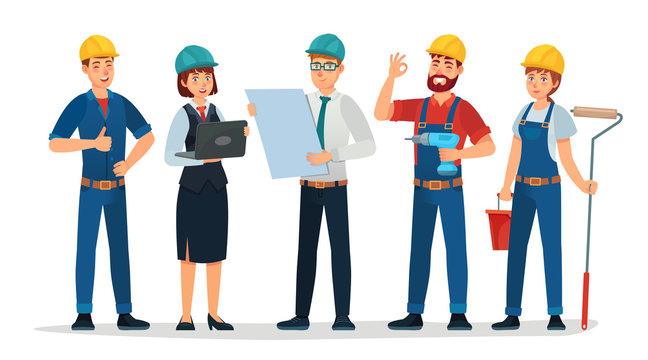 ประกาศคณะกรรมการบริหารพนักงานราชการ เรื่อง ค่าตอบแทนของพนักงานราชการ
29
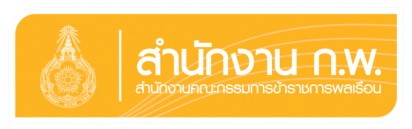 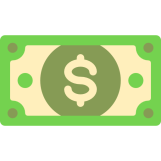 การได้รับอัตราค่าตอบแทนของพนักงานราชการ
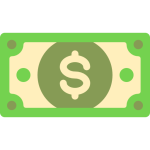 กลุ่มงานบริหารทั่วไป
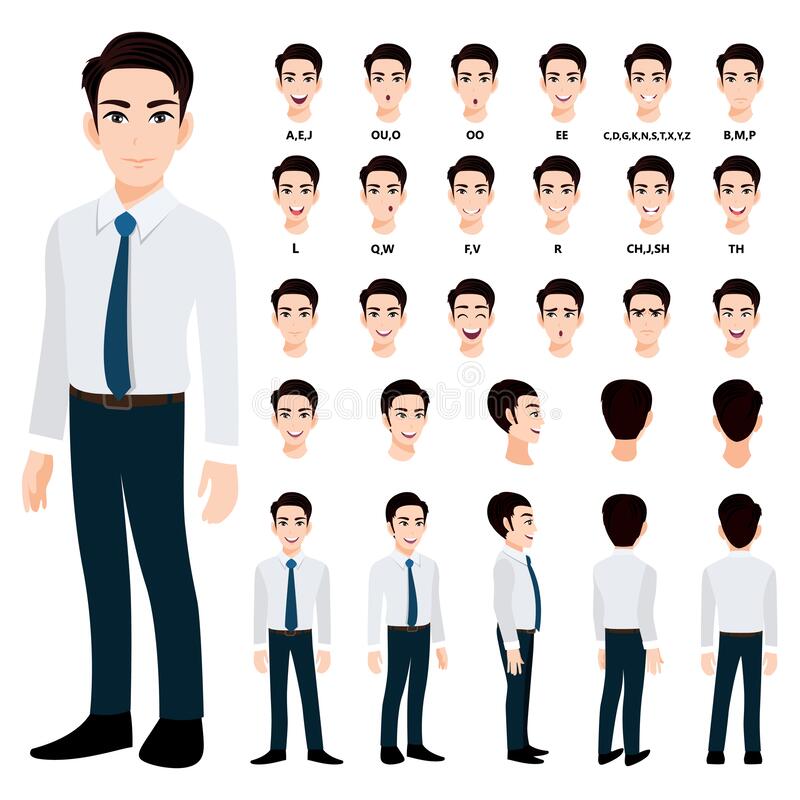 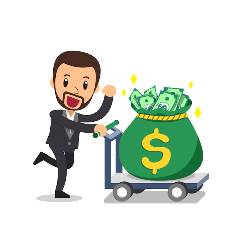 30
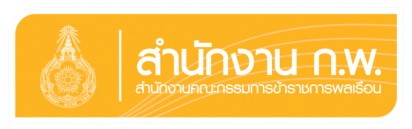 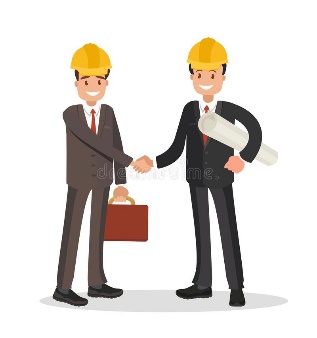 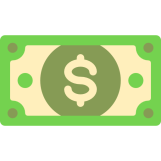 การได้รับอัตราค่าตอบแทนของพนักงานราชการ
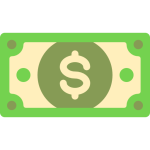 กลุ่มงานวิชาชีพเฉพาะ
31
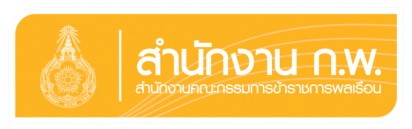 บัญชีตามกลุ่มลักษณะงาน
การจ้างผู้มีประสบการณ์
เงินเดือนสูงสุด
XX,XXX

XX,XXX

XX,XXX

X,XXX

X,XXX

X,XXX
หลักเกณฑ์
เพิ่ม 5 %
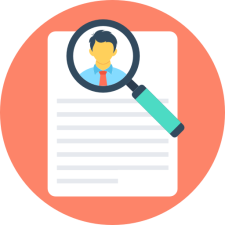 เพิ่ม 5 %
ไม่เกิน5 ช่วง
ผู้มีประสบการณ์ตรง     ให้ได้รับอัตราค่าตอบแทน
    เพิ่มขึ้น 5 % 
ต่อทุกประสบการณ์ 2 ปี
  แต่ เพิ่มขึ้นไม่เกิน 5 ช่วง
เพิ่ม 5 %
เพิ่ม 5 %
1 ช่วง
เพิ่ม 5 %
เงินเดือนต่ำสุด
32
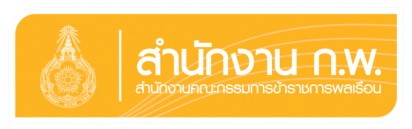 เงินช่วยค่าครองชีพพิเศษ (พชค.)
พนักงานราชการที่มี วุฒิปริญญาตรีขึ้นไป ที่ได้รับค่าตอบแทนไม่ถึงเดือนละ 15,000 บาท ให้ได้รับ พชค. เพิ่มขึ้นจากค่าตอบแทนอีก จนถึงเดือนละ 15,000 บาท
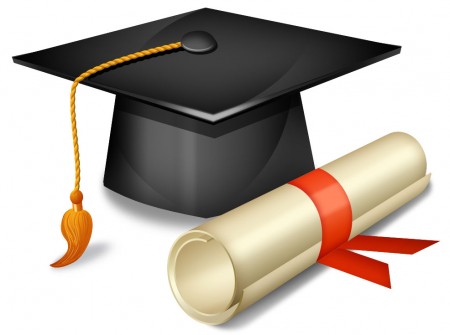 พนักงานราชการที่มี วุฒิต่ำกว่า ปริญญาตรี ที่ได้รับค่าตอบแทนไม่ถึงเดือนละ 13,285 บาท ให้ได้รับ พชค. เดือนละ 2,000 บาท แต่เมื่อรวมกับค่าตอบแทนแล้วต้อง ไม่เกินเดือนละ 13,285 บาท
 กรณีค่าตอบแทนที่ได้รับดังกล่าวรวมแล้ว
ไม่ถึงเดือนละ 10,000 บาท ให้ได้รับ พชค. เพิ่มขึ้นจากค่าตอบแทน
อีกจนถึง เดือนละ 10,000 บาท
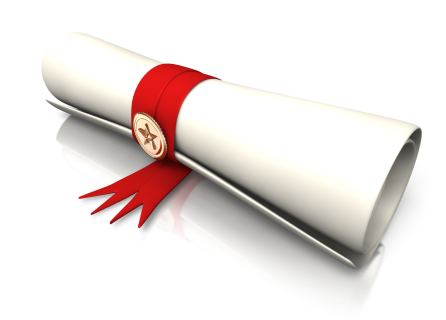 33
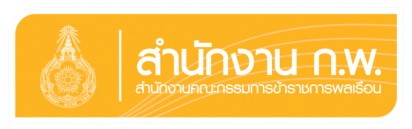 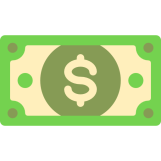 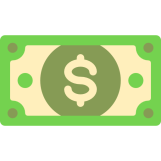 เงินเพิ่มการครองชีพชั่วคราวของพนักงานราชการ
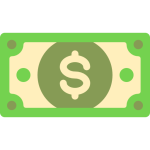 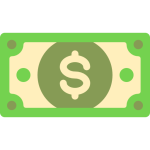 34
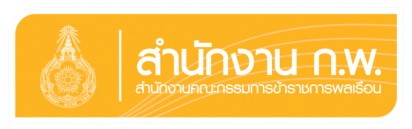 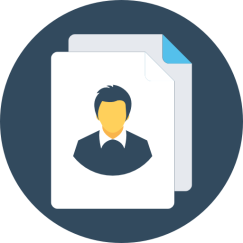 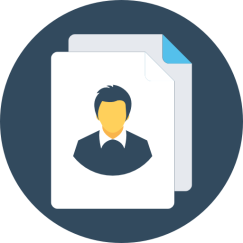 การกำหนดค่าตอบแทน
สำหรับตำแหน่งที่มีเหตุพิเศษของพนักงานราชการ
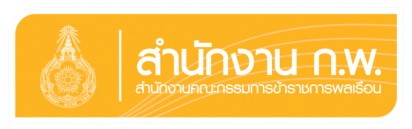 เหตุพิเศษ
“เหตุพิเศษ” หมายความว่าการทำงานที่มีสภาพการทำงานที่ไม่น่าอภิรมย์ ยากลำบาก ตรากตรำ เสี่ยงภัย เคร่งเครียด กดดัน หรือเป็นการทำงานที่มีสภาพการทำงานเสี่ยงอันตรายทั้งต่อชีวิต ร่างกาย อาจมีผลกระทบต่อร่างกาย อาจก่อให้เกิดโรคจากการปฏิบัติงาน การสูญเสียอวัยวะ หรือเป็นการทำงานที่ต้องใช้ความรู้ ความชำนาญประสบการณ์สูง ซึ่งเป็นสาขาที่ขาดแคลน มีการสูญเสียผู้ปฏิบัติงานออกจากราชการเป็นจำนวนมาก
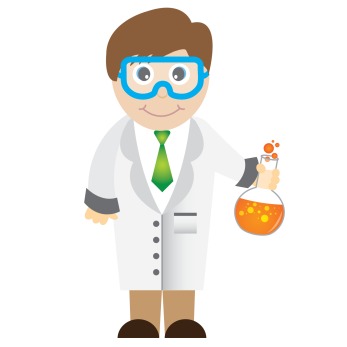 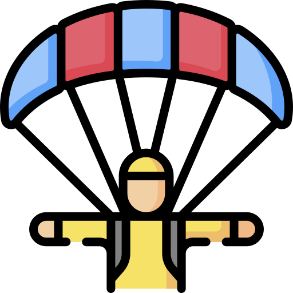 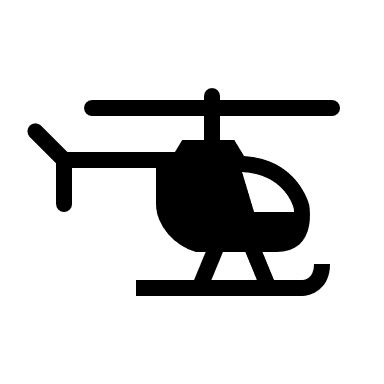 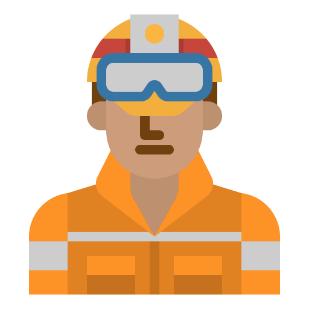 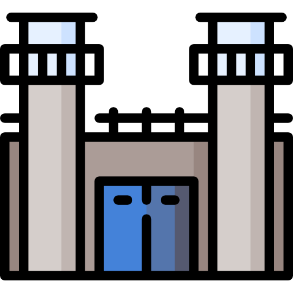 36
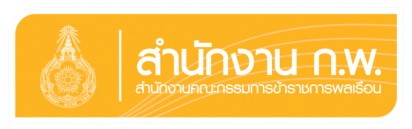 ค่าตอบแทนสำหรับตำแหน่งที่มีเหตุพิเศษของพนักงานราชการ
ปัจจุบันมี 17 ตำแหน่ง ที่ได้รับค่าตอบแทนสำหรับตำแหน่งที่มีเหตุพิเศษของพนักงานราชการ
ผู้ปฏิบัติงานเกี่ยวกับกระสุน วัตถุระเบิด
วันละ 310 – 450
ครูการศึกษาพิเศษ 2,000 – 2,500
ผู้ปฏิบัติงานทางอากาศ1,000 – 15,000
ผู้ปฏิบัติงานด้านนิติวิทยาศาสตร์ ในสถาบันนิติวิทยาศาสตร์ 3,000 – 4,000
ผู้ปฏิบัติงานเกี่ยวกับการโดดร่มจากอากาศยาน 3,200
ผู้ปฏิบัติงานในกรมพัฒนาสังคมและสวัสดิการ 2,000
ผู้ปฏิบัติงานที่เรือนจำในกรมราชทัณฑ์ 3,300 - 6,500
ผู้ปฏิบัติงานในสถานที่เพื่อการควบคุมตัวและสถานที่เพื่อการตรวจพิสูจน์ในกรมราชทัณฑ์ 2,000
ผู้ปฏิบัติงานปราบปรามและแก้ไขปัญหายาเสพติด สำนักงาน ปปส.4,500
ผู้ปฏิบัติงานในหน่วยงานสังกัดกรมพินิจและคุ้มครองเด็กและเยาวชน 1,400 – 5,500
ผู้ปฏิบัติการใต้น้ำในกรมศิลปากร 8,000 – 10,000
ผู้ปฏิบัติงานในสำนักงานคุมประพฤติ 2,000
ผู้ปฏิบัติงานในสำนักกษาปณ์ กรมธนารักษ์ 2,000
ผู้ปฏิบัติงานด้านการฟื้นฟูสมรรถภาพผู้ติดยาเสพติด 1,200 - 2,000
ผู้ปฏิบัติงานด้านกู้ภัยและดับเพลิงในกรมท่าอากาศยาน 3,000
ผู้ปฏิบัติงานด้านการสาธารณสุข 1,000 – 3,000
ผู้ปฏิบัติงานด้านนิติวิทยาศาสตร์ รพ.ตำรวจ 3,500 - 4,000
37
ประกาศคณะกรรมการบริหารพนักงานราชการ เรื่อง ค่าตอบแทนสำหรับตำแหน่งที่มีเหตุพิเศษของพนักงานราชการ พ.ศ. 2561 และที่แก้ไขเพิ่มเติม
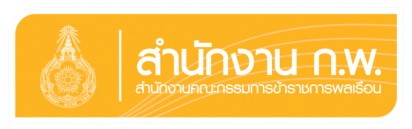 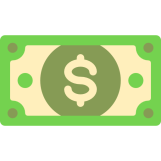 หลักเกณฑ์การเลื่อนค่าตอบแทนประจำปี
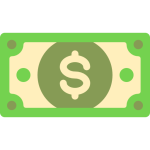 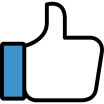 มีผลปฏิบัติงาน
ไม่ต่ำกว่าดี
โดยได้ไม่เกินอัตรา
ร้อยละ 6
 ของฐานค่าตอบแทน
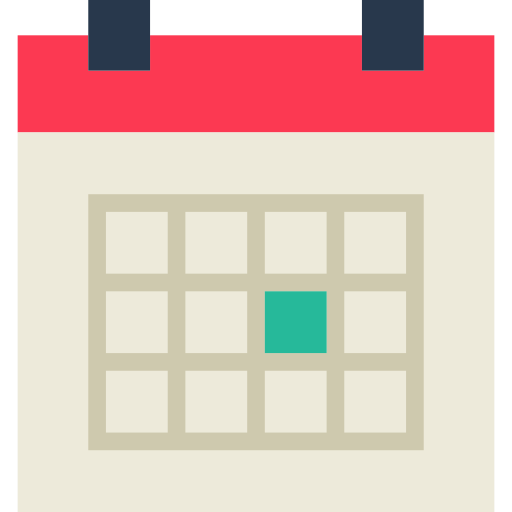 มีระยะเวลาปฏิบัติงานไม่น้อยกว่า 8 เดือน
ทั้งนี้ ควบคุมวงเงินงบประมาณการเลื่อนค่าตอบแทน
ในวงเงิน ไม่เกินร้อยละ 4 ของอัตราค่าตอบแทนพนักงานราชการ
(ที่มีคนครอง) ณ วันที่ 1 กันยายน
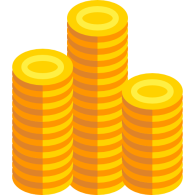 38
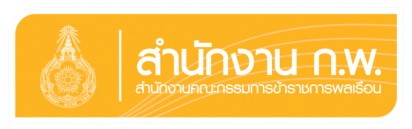 สิทธิประโยชน์ของพนักงานราชการ
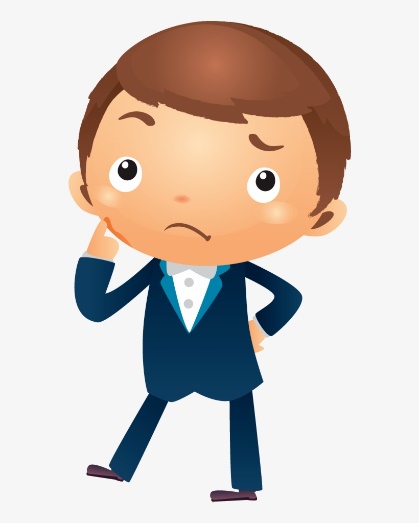 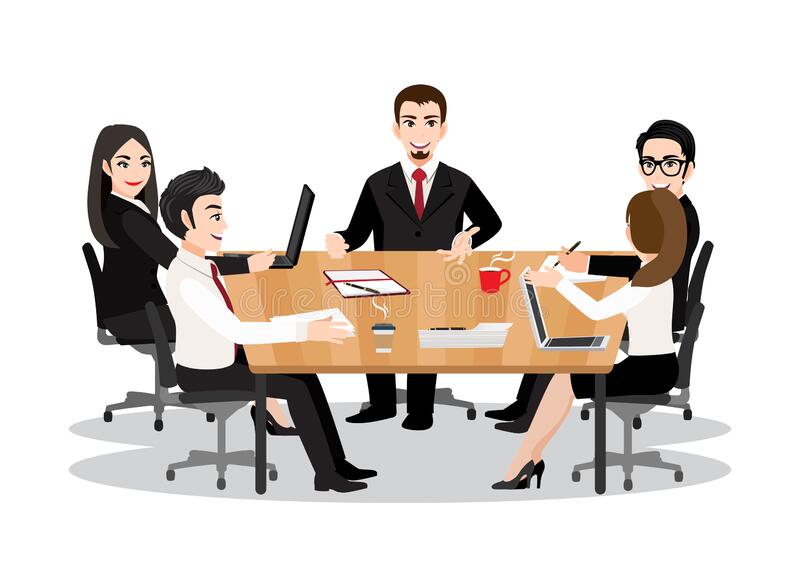 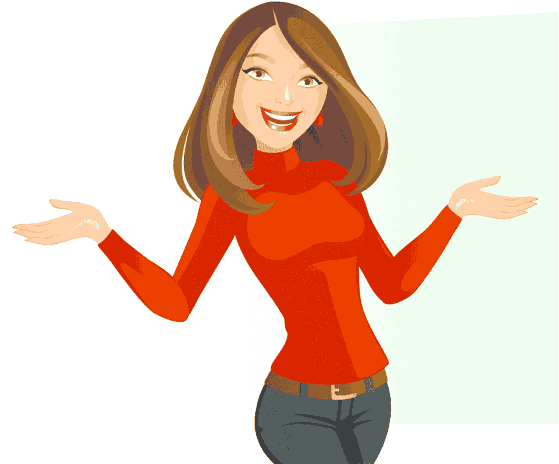 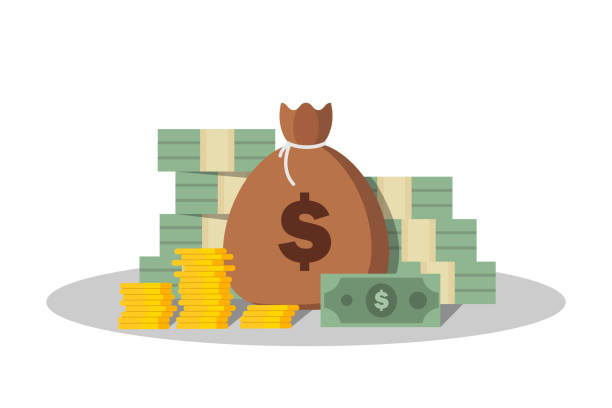 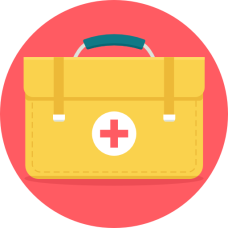 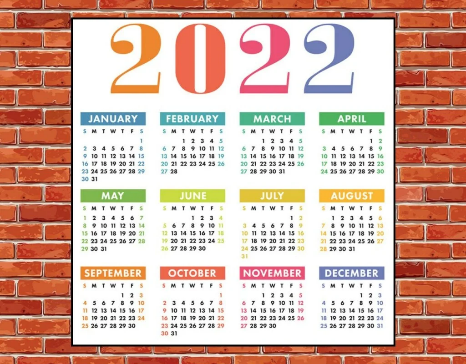 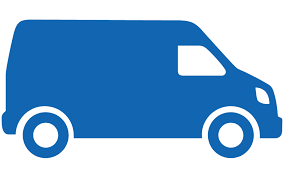 ตามประกาศ คพร. เรื่อง สิทธิประโยชน์ของพนักงานราชการ พ.ศ. 2554 และที่แก้ไขเพิ่มเติม
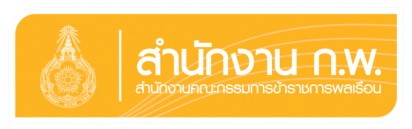 การลา
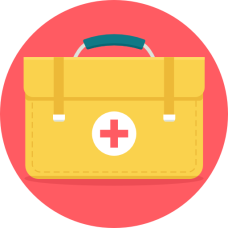 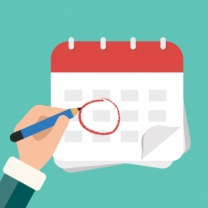 เครื่องราชฯ
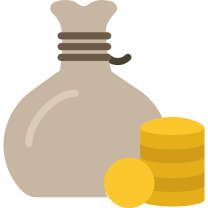 เบี้ยประชุม
ค่าทดแทน
ค่าชดเชย
สิทธิ
ประโยชน์
ประกันสังคม
ค่าตอบแทนปฏิบัติงานนอกเวลา
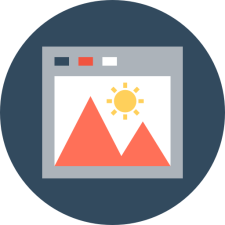 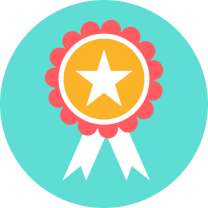 สิทธิรับค่าจ้างระหว่างลา
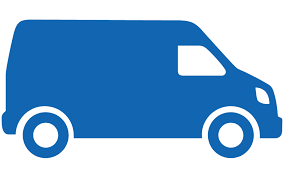 ค่าใช้จ่ายในการเดินทางไปราชการ
40
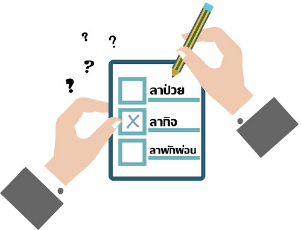 การกำหนดสิทธิประโยชน์ให้แก่พนักงานราชการ
41
ประกาศคณะกรรมการบริหารพนักงานราชการ เรื่อง สิทธิประโยชน์ของพนักงานราชการ พ.ศ. 2554 และที่แก้ไขเพิ่มเติม
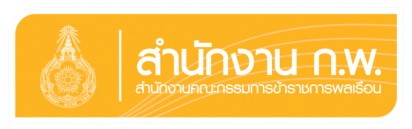 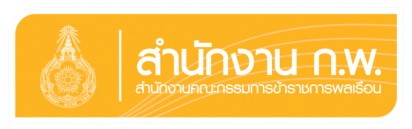 การกำหนดสิทธิประโยชน์ให้แก่พนักงานราชการ (ต่อ)
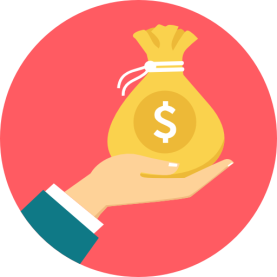 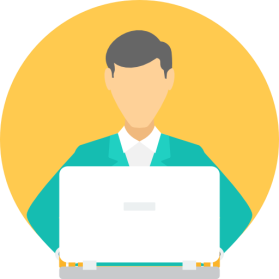 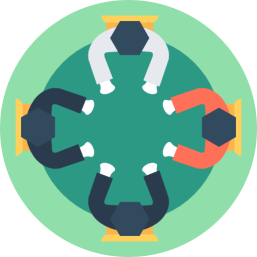 ค่าชดเชย
การได้รับค่าตอบแทนการปฏิบัติงานนอกเวลาราชการ
ทำงาน 4 เดือน แต่ไม่ถึง  1  ปี จ่ายค่าตอบแทน  1  เดือน 
         ”    1   ปี        ”      3  ปี         ”           3  เดือน 
         ”    3   ปี        ”      6  ปี         ”           6  เดือน
         ”    6   ปี        ”     10 ปี         ”           8  เดือน
         ”   10  ปี               ขึ้นไป         ”          10 เดือน
ค่าเบี้ยประชุม
------------------------------------------------------
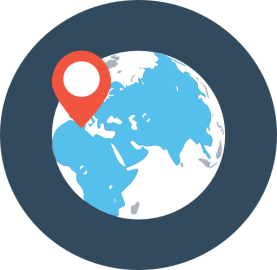 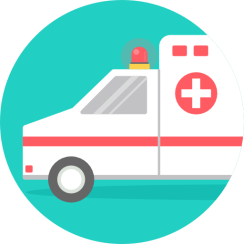 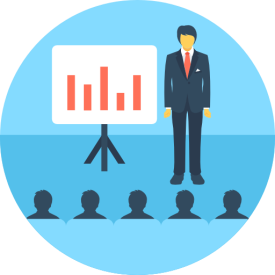 ค่าใช้จ่ายในการเดินทาง
กรณีได้รับอันตรายหรือ เจ็บป่วย ทุพพลภาพ หรือถึงแก่ ความตายเพราะเหตุปฏิบัติราชการ
ค่าใช้จ่ายในการฝึกอบรม
42
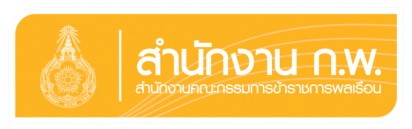 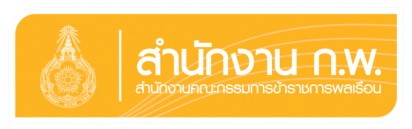 การคำนวณเงินสมทบเข้ากองทุนประกันสังคม
เงินทุกประเภทที่นายจ้างจ่ายให้เป็นค่าตอบแทนการทำงานในวันและเวลาทำงานปกติ ไม่ว่าจะคำนวณตามระยะเวลาหรือคำนวณตามผลงานที่ลูกจ้างทำได้และให้หมายรวมถึงเงินที่นายจ้างจ่ายให้ในวันหยุดและวันลา ซึ่งลูกจ้างไม่ได้ทำงาน
ค่าจ้าง
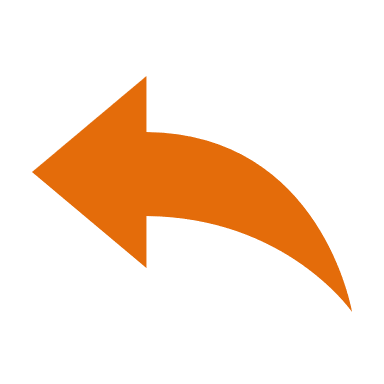 ค่าตอบแทนพิเศษ
ค่าครองชีพพิเศษ
ค่าจ้างที่นำมาคำนวณ
ค่าตอบแทน
43
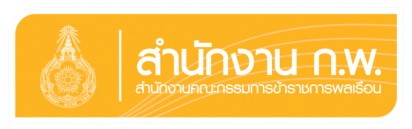 ประโยชน์ทดแทนจากกองทุนประกันสังคม
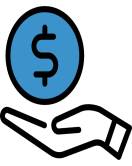 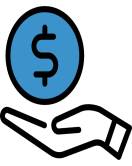 ประสบอันตรายหรือเจ็บป่วยไม่เกี่ยวกับการทำงาน
1
เงินสมทบเข้ากองทุน
(คิดจากฐานค่าตอบแทน +       เงินช่วยค่าครองชีพพิเศษ)     - กรณี 1 - 4  (1.5 %)     - กรณี 5 - 6  (3 %)     - กรณี 7      (0.5 %)2. ในฐานะนายจ้าง  5%3. ในฐานะรัฐบาล 2.75 %
1. ในฐานะลูกจ้าง   5%
2
คลอดบุตร
3
ทุพพลภาพที่มิใช่จากทำงาน
4
ถึงแก่ความตาย
5
สงเคราะห์บุตร
6
ชราภาพ
7
การว่างงาน
44
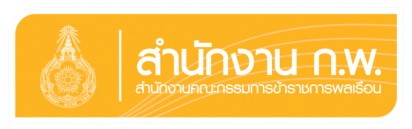 กรณีได้รับอันตราย หรือเจ็บป่วย หรือทุพพลภาพ หรือถึงแก่ความตายเพราะเหตุปฏิบัติราชการ
สิทธิประโยชน์
พนักงานราชการที่ประสบอันตราย เจ็บป่วย หรือสูญหาย เนื่องจากการทำงานให้ราชการ มีสิทธิได้รับเงินทดแทนจากกองทุนเงินทดแทน ตามหลักเกณฑ์และเงื่อนไขตามกฎหมายว่าด้วยเงินทดแทน
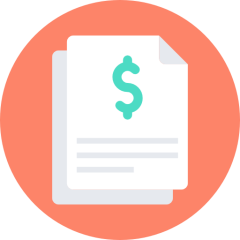 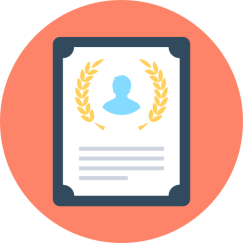 อนุโลมใช้ พ.ร.บ. ว่าด้วยการสงเคราะห์ข้าราชการ
ผู้ได้รับอันตรายหรือเจ็บป่วยในส่วนที่เกี่ยวกับการลา
เจ็บป่วย/ประสบอันตราย
 ค่ารักษาพยาบาล
 ค่าทดแทน
 หยุดพักรักษาตัว
สูญเสียอวัยวะ
 ค่าทดแทน
 ค่าฟื้นฟู
 ค่าผ่าตัด
ทุพพลภาพ
  ค่าทดแทน
ตาย/สูญหาย
 ค่าทำศพ
 ค่าทดแทน    แก่ทายาท
45
ไม่ใช่เนื่องจากการทำงาน
เนื่องจากการทำงาน
กองทุนเงินทดแทน
สิทธิประโยชน์ + ความคุ้มครอง
เงินสมทบ
1
นายจ้าง
0.2-1%
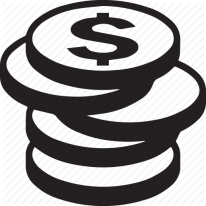 กองทุนประกันสังคม
ลูกจ้าง
นายจ้าง
รัฐบาล
สิทธิประโยชน์ + ความคุ้มครอง
เจ็บป่วย คลอดบุตร ทุพพลภาพ
ว่างงาน ชราภาพ สงเคราะห์บุตร เสียชีวิต
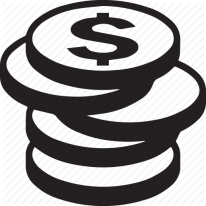 เงินสมทบ
2
ค่าทดแทนรายเดือน 70% ของค่าจ้างรายเดือน
3
ค่าทำศพ
ค่ารักษาพยาบาล
4
ค่าฟื้นฟูสมรรถภาพในการทำงาน
หยุดงาน (ไม่เกิน 1 ปี)  - ทุพพลภาพ (ไม่น้อยกว่า 15 ปี) 
 สูญเสียอวัยวะ (ไม่เกิน 10 ปี) - ตาย/สูญหาย (10ปี)
46
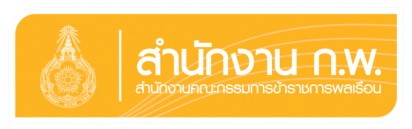 แนวทางการประเมินผลการปฏิบัติงานของพนักงานราชการ
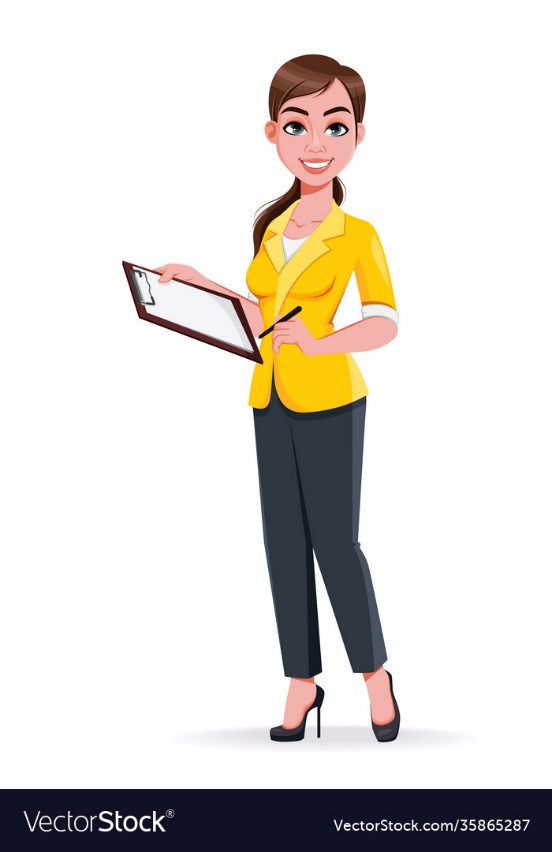 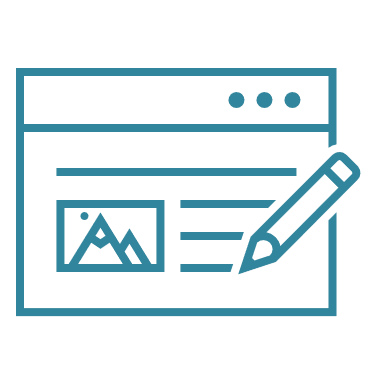 ตัวชี้วัด/ผลงานจริง
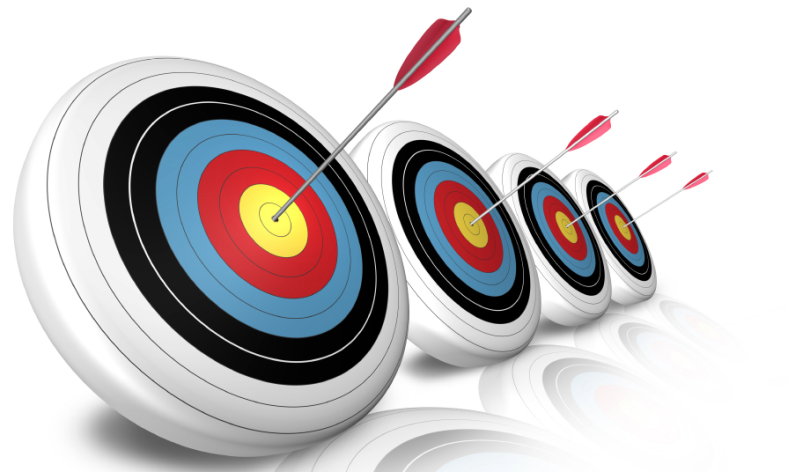 ตามประกาศ คพร. เรื่อง แนวทางการประเมินผลการปฏิบัติงานของพนักงานราชการ พ.ศ. 2554
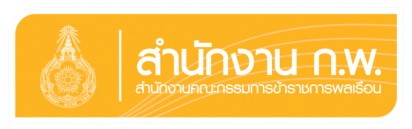 กรอบแนวทางการประเมินผลการปฏิบัติงาน
การจ้างงานภาครัฐที่ ยืดหยุ่นคล่องตัว ภายใต้สัญญาจ้าง
  จ้างเพื่อสนับสนุน ภารกิจที่มีเหตุผลความจำเป็น ต้องใช้กำลังคน   เพิ่มขึ้น หรือขาดแคลนกำลังคน หรือเป็นการจ้างเพื่อสนับสนุนงาน  เชิงนโยบาย/ยุทธศาสตร์สำคัญที่มีผลกระทบสูงต่อการปฏิบัติงาน  ของส่วนราชการ 
  จ้าง ระยะสั้น ระยะเวลาการจ้าง สิ้นสุดตามภารกิจ
แนวคิด 
ปรัชญา
การประเมินผลการปฏิบัติงานที่มุ่งเน้นผลงานและผลสัมฤทธิ์ของงาน
ความรู้      - ทักษะ
 สมรรถนะ   - ประสบการณ์ - อื่นๆ
สรรหา
ประเมิน
ระยะเวลาการจ้าง
 หน้าที่ความรับผิดชอบ/ผลผลิต
สัญญาจ้าง
48
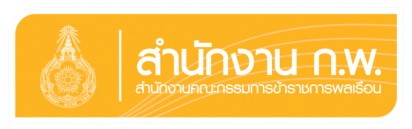 หลักการประเมินผลการปฏิบัติงาน
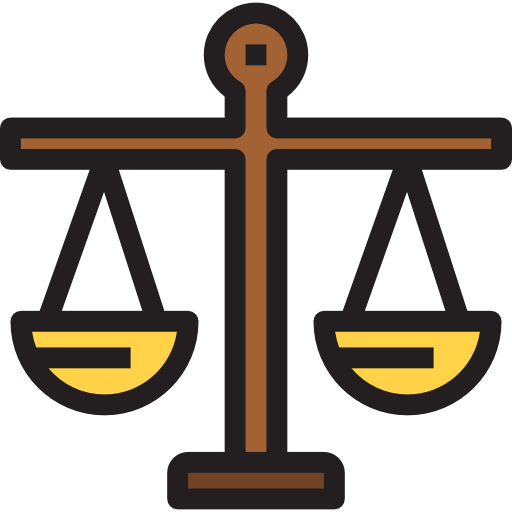 มีประสิทธิภาพ โปร่งใส เป็นธรรม
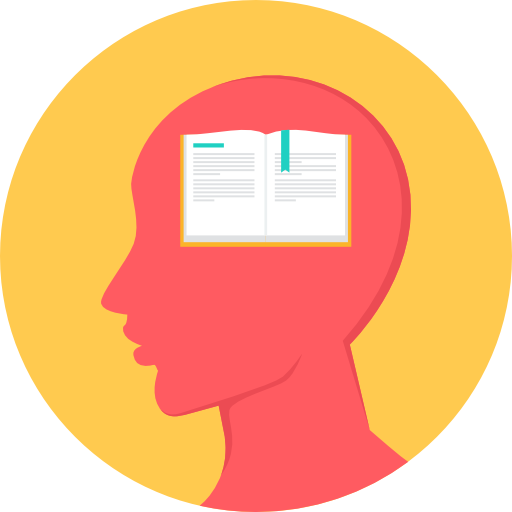 สอดคล้องกับแนวคิดและปรัชญาของการจ้างภายใต้สัญญาจ้าง มุ่งเน้นผลงานและผลสัมฤทธิ์ของงาน
49
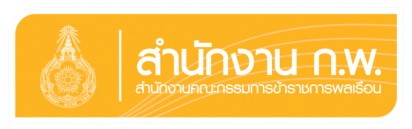 วัตถุประสงค์การประเมินผลการปฏิบัติงาน
ใช้เป็นเครื่องมือในการบริหารพนักงานราชการ
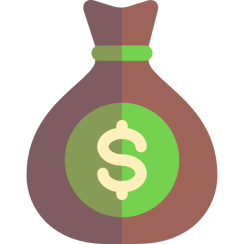 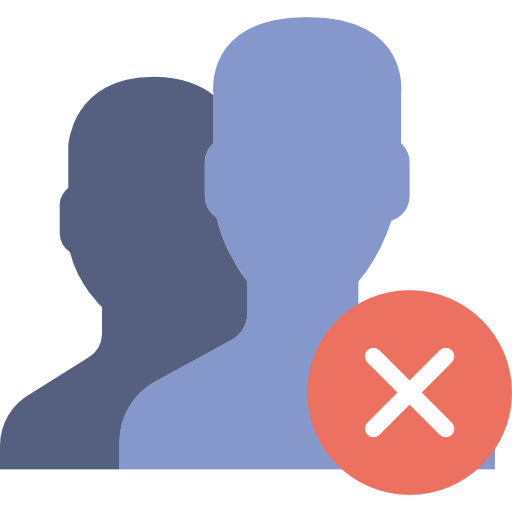 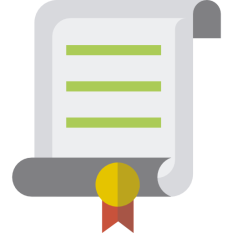 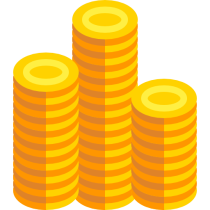 การเลื่อนค่าตอบแทน
การเลิกจ้าง
การต่อสัญญาจ้าง
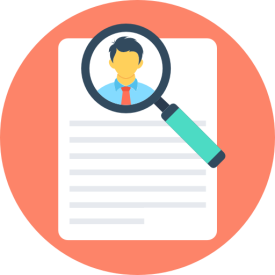 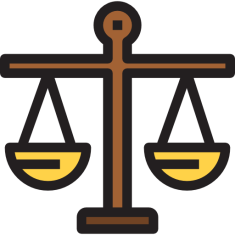 เพื่อสร้างแรงจูงใจ และให้รางวัลตอบแทนพนักงานราชการที่มีผลงาน
ได้มาตรฐาน หรือสูงกว่ามาตรฐาน
รักษาความเป็นธรรม ทั้งการบริหารค่าตอบแทนและการบริหารงานบุคคล
50
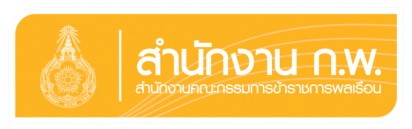 การประเมินผลการปฏิบัติงาน
วางแผน
(PLAN)
ให้รางวัล
(Reward)
ติดตาม
(Monitor)
ระบบ
การบริหาร
ผลการปฏิบัติงาน
พัฒนา
(Develop)
ประเมิน
(Appraise)
51
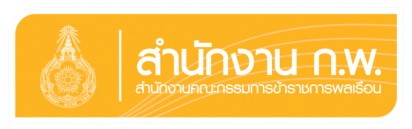 ประเด็นที่ 1
องค์ประกอบการประเมิน
สัดส่วนคะแนน
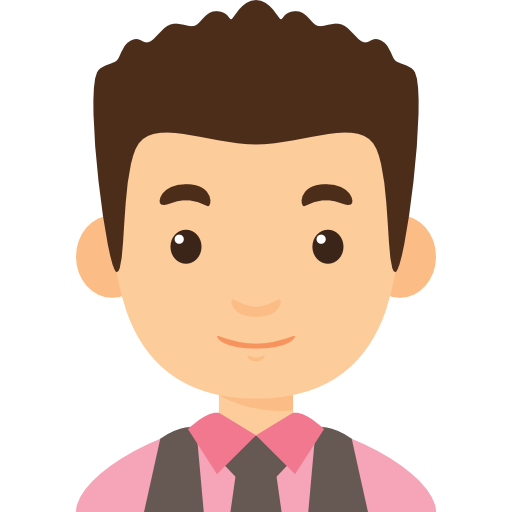 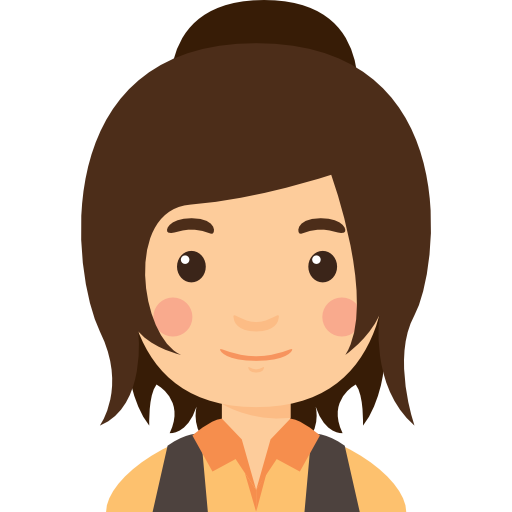 พรก. พิเศษ
พรก. ทั่วไป
1. ผลสัมฤทธิ์ของงาน
≥ 80 %
≥ 90 %
≤ 10 %
2. พฤติกรรมการปฏิบัติงาน
≤ 20 %
52
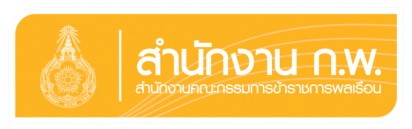 การประเมินผลสัมฤทธิ์ของงาน
ปริมาณงาน
 คุณภาพผลงาน
 ความรวดเร็วหรือความตรงต่อเวลา
 การใช้ทรัพยากรอย่างคุ้มค่า
53
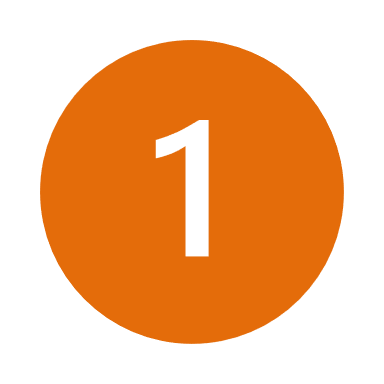 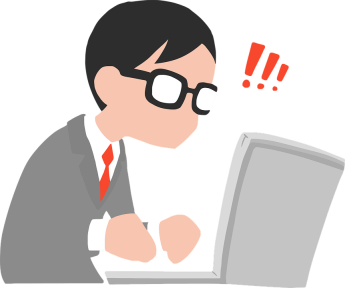 ผลสัมฤทธิ์ของงาน
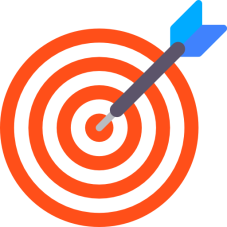 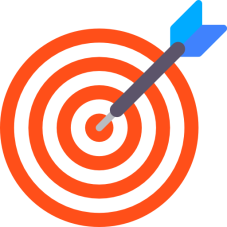 การทำงานได้สำเร็จ/บรรลุตามเป้าหมาย
ผู้บังคับบัญชา ระบุหน้าที่ความรับผิดชอบ/ภารกิจ/งานที่มอบหมาย
กำหนดเป้าหมายผลผลิต/ผลลัพธ์ ความสำเร็จ ตัวชี้วัด จาก  4 ปัจจัย
กำหนดค่าเป้าหมายเพื่อเป็นเกณฑ์ในการวัด แบ่งเป็น 5 ระดับ
53
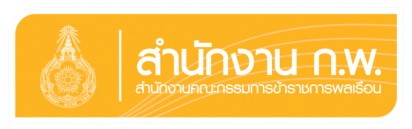 การประเมินพฤติกรรมการปฏิบัติงาน
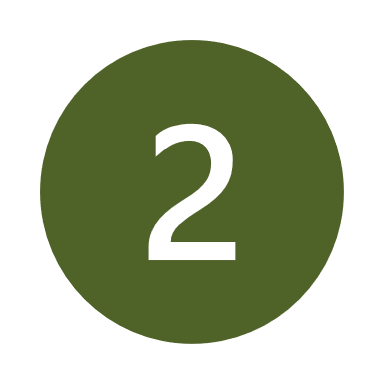 1. สมรรถนะ..........    
 ................     
 ................
2. สมรรถนะ..........    
 ................     
 ................
3. สมรรถนะ..........    
 ................     
 ................
         ฯลฯ
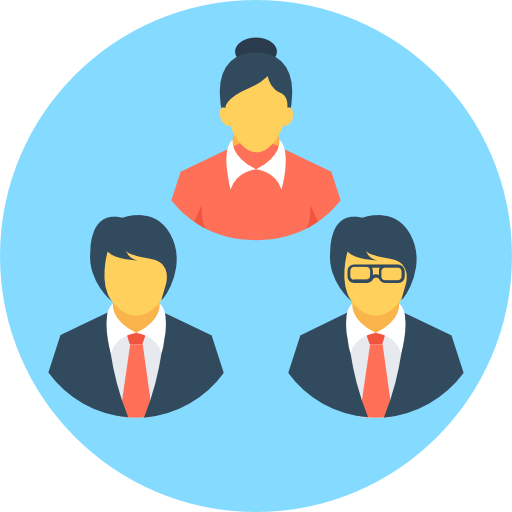 ส่วนราชการกำหนด
พฤติกรรม
การปฏิบัติงาน
54
การประเมินพฤติกรรมการปฏิบัติงาน (ต่อ)
เหมาะสมกับลักษณะงาน สอดคล้อง กับภารกิจ/แผนงานที่มอบหมาย
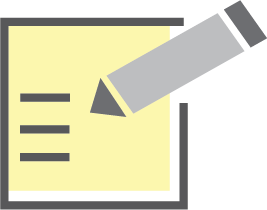 --------------------------
1. สมรรถนะ..........    
 ................     
 ................
2. สมรรถนะ..........    
 ................     
 ................
3. สมรรถนะ..........    
 ................     
 ................
         ฯลฯ
กำหนดพฤติกรรมบ่งชี้
ที่พึงประสงค์
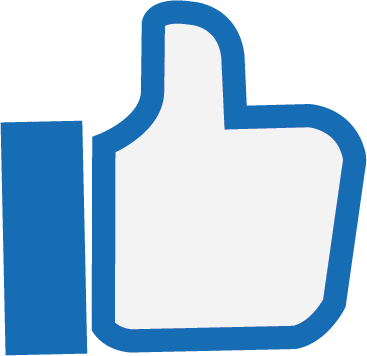 --------------------------
ส่วนราชการกำหนด
ควรดำเนินการให้แล้วเสร็จก่อนหรือต้นรอบการประเมิน ควรสร้างความเข้าใจร่วมกัน
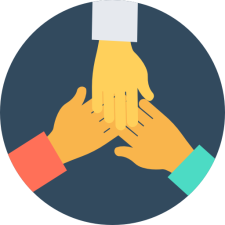 --------------------------
อ้างอิงจากข้อเท็จจริง/พฤติกรรมที่แสดงออกเป็นประจำ
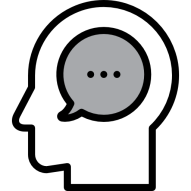 --------------------------
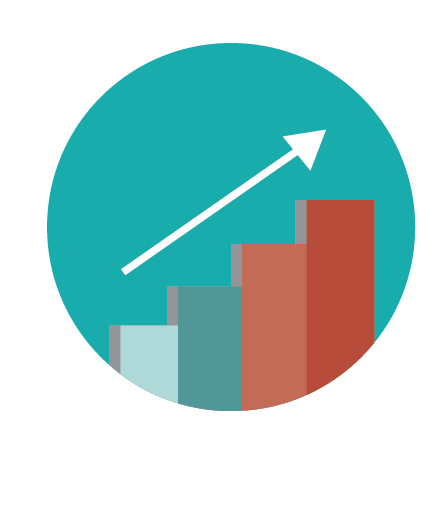 กำหนดระดับของพฤติกรรมเป็น 5 ระดับ
55
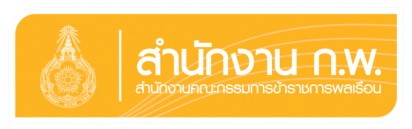 ประเด็นที่ 2
ผู้ประเมิน
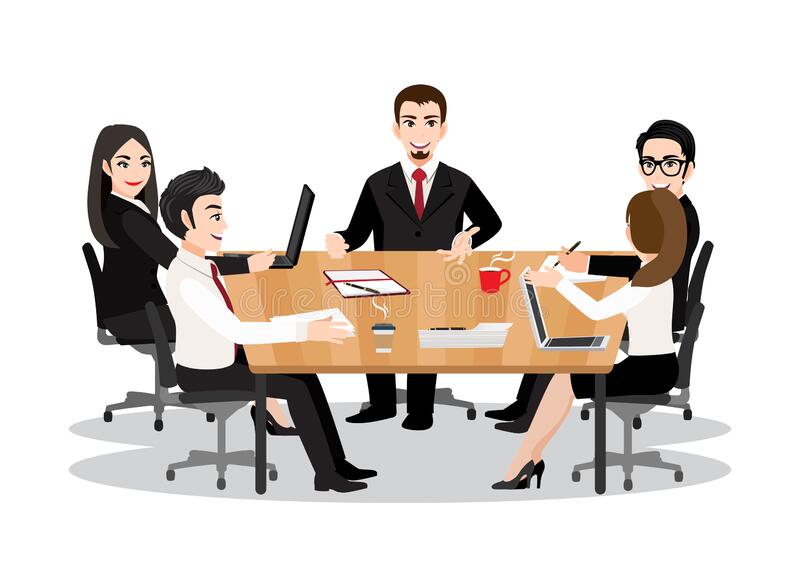 ผู้บังคับบัญชาเหนือขึ้นไป ๒ ระดับ
คณะกรรมการ
กลั่นกรองการประเมินผล
การปฏิบัติงาน
ผู้บังคับบัญชาเหนือขึ้นไป ๑ ระดับ
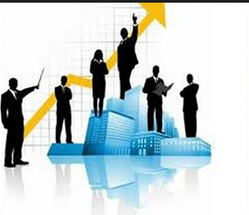 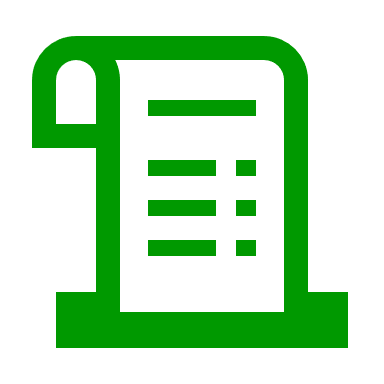 ผู้บังคับบัญชาชั้นต้น/
ผู้กำกับดูแล
56
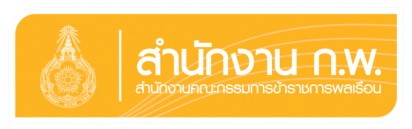 ประเด็นที่ 3
ระดับและช่วงคะแนนผลการประเมิน
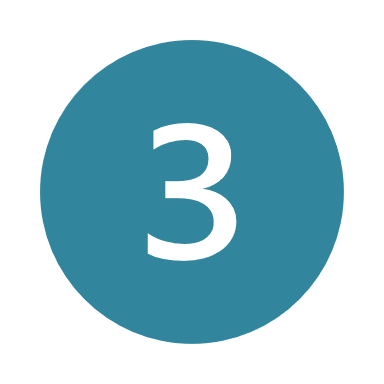 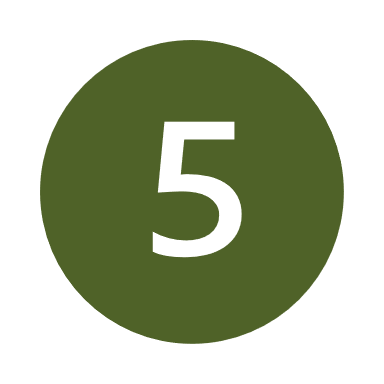 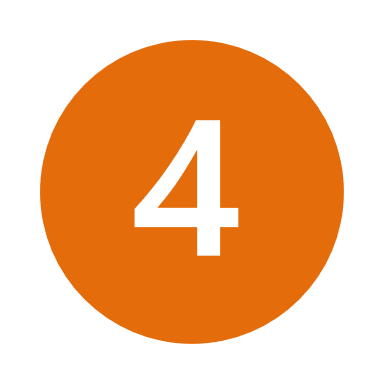 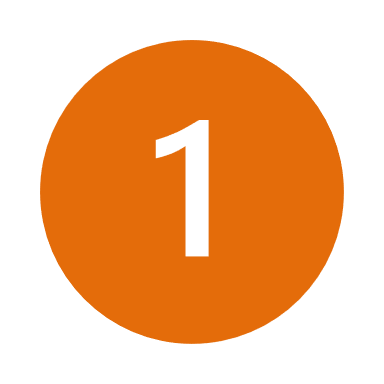 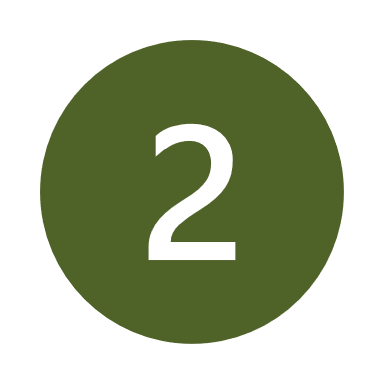 95 - 100คะแนน
85 - 94คะแนน
น้อยกว่า 65 คะแนน
75 - 84คะแนน
65 - 74คะแนน
ต้องปรับปรุง
ดีเด่น
ดีมาก
ดี
พอใช้
57
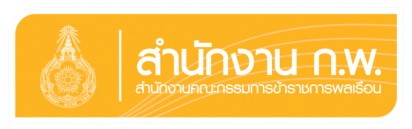 การเลิกจ้าง
5 ระดับ
ประเด็นที่ 4
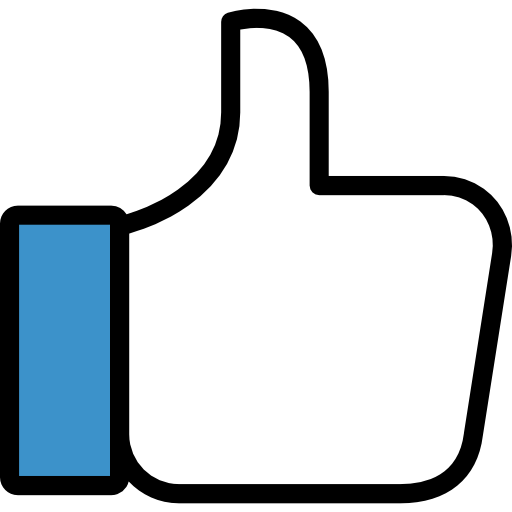 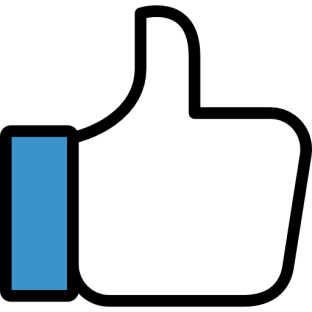 คะแนนเฉลี่ยของผลการประเมินผลการปฏิบัติงาน 2 ครั้ง ติดต่อกัน ต่ำกว่าระดับดี
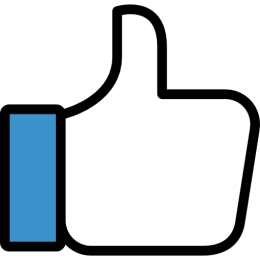 ดีเด่น
ดีมาก
ดี
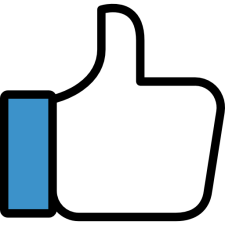 พอใช้
ต้องปรับปรุง
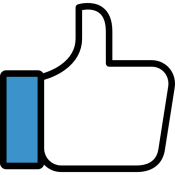 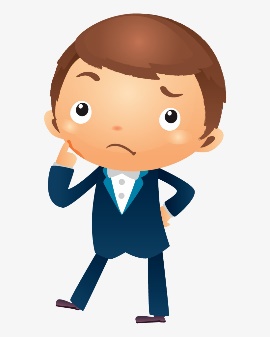 58
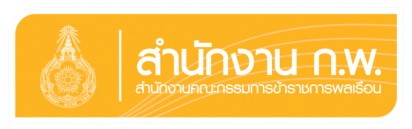 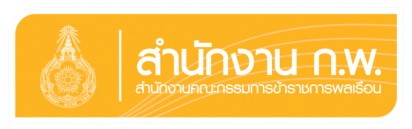 ประเด็นที่ 5
การต่อสัญญาจ้าง
ต้องมีกรอบ
อัตรากำลัง
มีแผนงาน/โครงการ          ที่จำเป็นต้องใช้          พนักงานราชการ
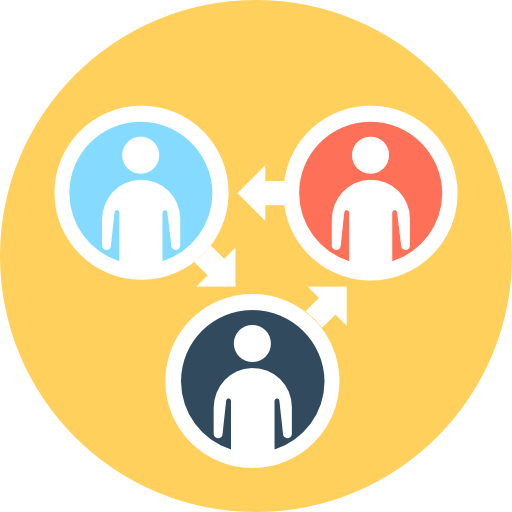 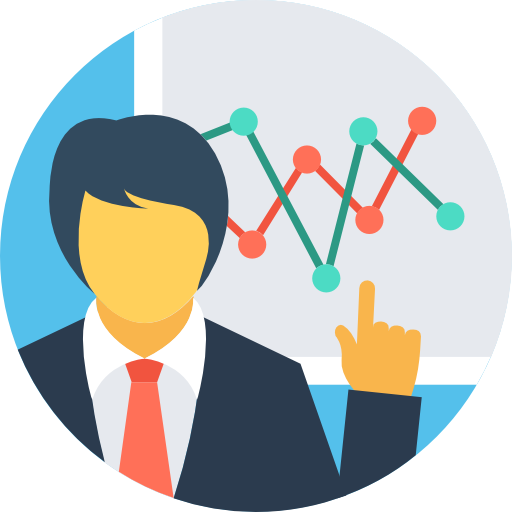 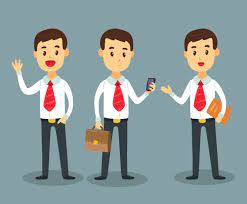 ต้องมีคะแนนเฉลี่ยของผลการประเมินผลการปฏิบัติงาน                         2 ครั้ง ติดต่อกัน                         ในปีที่จะต่อสัญญาจ้าง                         ไม่ต่ำกว่าระดับ ดี
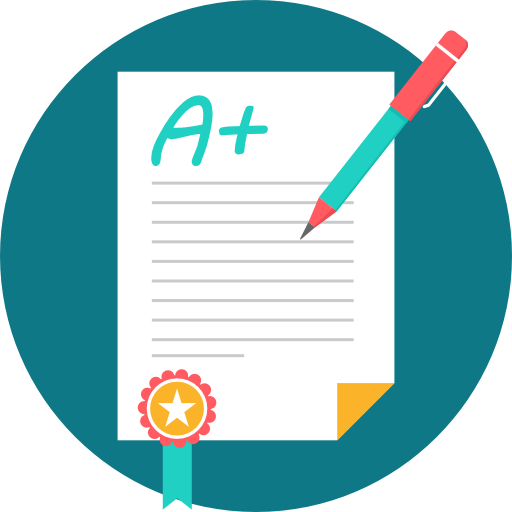 59
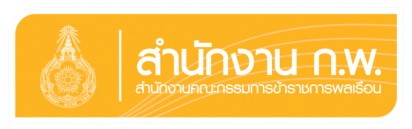 กระบวนการ/ขั้นตอนการประเมินผลการปฏิบัติงาน
ผู้รับผิดชอบ		    กระบวนการ/ขั้นตอน	              เวลาดำเนินการ
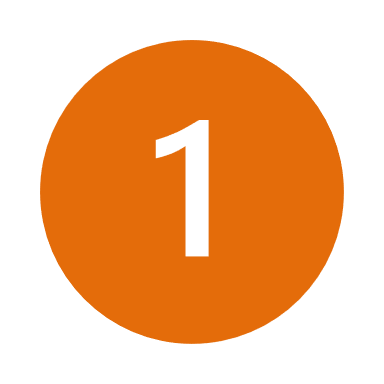 ก่อนหรือเริ่มต้นปีงบประมาณ
หรือรอบการประเมิน
กำหนดเป้าหมายผลสำเร็จของงานในภาพรวมของส่วนราชการ
ส่วนราชการ โดยผู้บริหาร
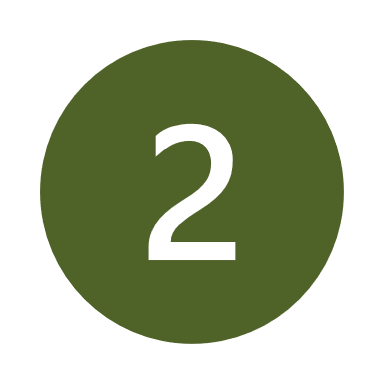 กำหนดสมรรถนะที่ส่งผลต่อเป้าหมายความสำเร็จของงานตามที่ส่วนราชการกำหนด รวมทั้งระบุพฤติกรรมที่คาดหวัง/พฤติกรรมบ่งชี้ของแต่ละสมรรถนะ
ส่วนราชการ โดยผู้บริหาร/ผู้บังคับบัญชา/การเจ้าหน้าที่
ก่อนหรือเริ่มต้นรอบการประเมิน
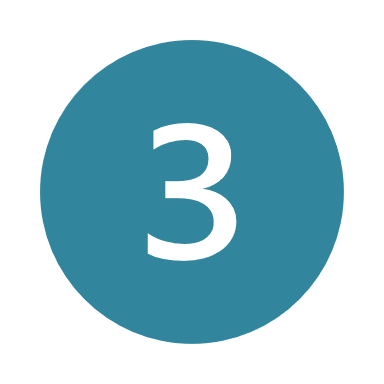 ร่วมกันวางแผนการปฏิบัติงาน กำหนดข้อตกลงการปฏิบัติงาน โดยประกอบด้วย ภาระงาน เป้าหมายและ/หรือระดับความสำเร็จของงาน ที่พนักงานราชการต้องรับผิดชอบในรอบการประเมิน รวมทั้งกำหนดตัวชี้วัดหรือหลักฐานบ่งชี้ความสำเร็จของงานอย่างเป็นรูปธรรม
ผู้บังคับบัญชา และพนักงานราชการ
ก่อนหรือเริ่มต้นรอบการประเมิน
60
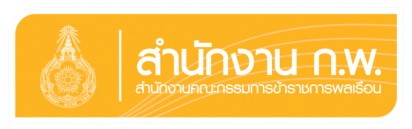 กระบวนการ/ขั้นตอนการประเมินผลการปฏิบัติงาน (ต่อ)
ผู้รับผิดชอบ		    กระบวนการ/ขั้นตอน		 เวลาดำเนินการ
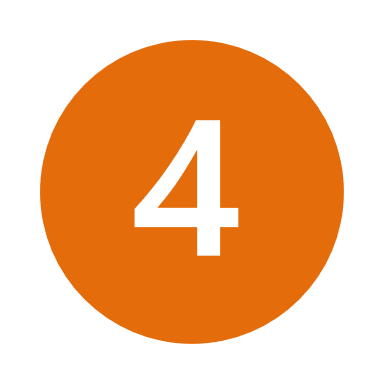 ปฏิบัติงานตามข้อตกลงการปฏิบัติงานและสมรรถนะที่กำหนด อย่างมีคุณภาพและประสิทธิภาพ ภายใต้การให้คำปรึกษาแนะนำ และการติดตามของผู้บังคับบัญชา
ระหว่างรอบการประเมิน
พนักงานราชการ
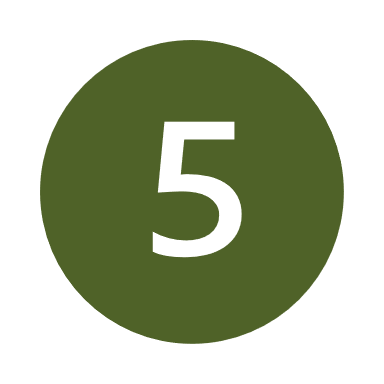 - ประเมินผลการปฏิบัติงานของพนักงานราชการ  ตามหลักเกณฑ์ ข้อตกลงการปฏิบัติงาน และสมรรถนะ   ตามที่กำหนด
- จัดทำบัญชีรายชื่อตามลำดับคะแนนผลการประเมิน   และเสนอบัญชีรายชื่อให้คณะกรรมการกลั่นกรอง  การประเมินผลการปฏิบัติงาน
- แจ้งผลการประเมินแก่พนักงานราชการ
ผู้บังคับบัญชา และพนักงานราชการ
ปลายรอบการประเมิน
61
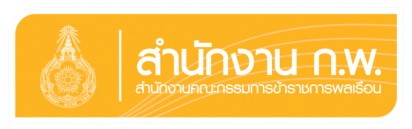 ตัวอย่างการคิดคะแนนผลสัมฤทธิ์ของงาน
คะแนนผลสัมฤทธิ์ของงาน  =   คะแนนรวมของทุกตัวชี้วัด (ค)  X  100
		        =             3.75 X  100	    =   75  คะแนน
5
62
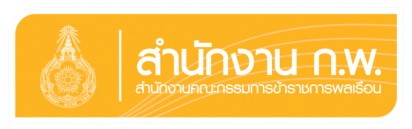 ตัวอย่างการคิดคะแนนพฤติกรรมการปฏิบัติงาน
คะแนนพฤติกรรมการปฏิบัติงาน  =   คะแนนรวมของทุกสมรรถนะ (ค)  X  100
			                            5
		           =	        4.0 X  100	=   80  คะแนน
                                                   5
63
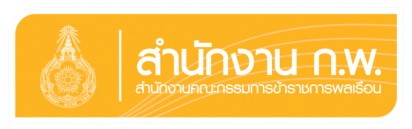 ตัวอย่างการคิดคะแนนสรุปผลการประเมิน
64
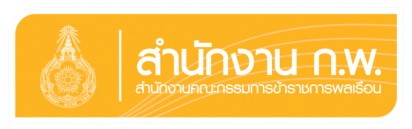 เครื่องแบบพนักงานราชการ
เครื่องแบบพิธีการ
เครื่องแบบปกติในการปฏิบัติงาน
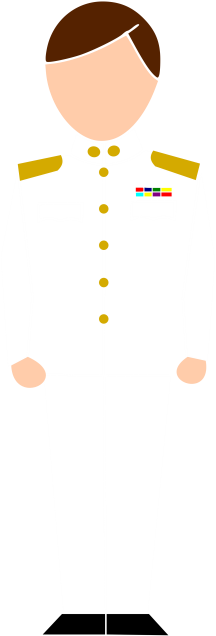 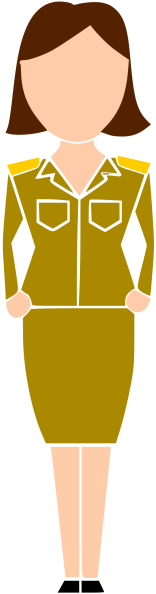 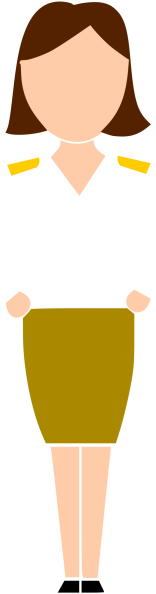 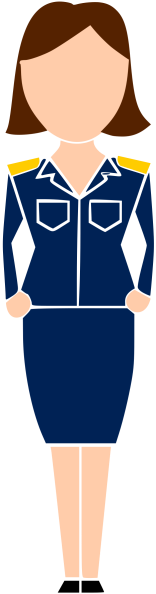 กำหนดให้ใช้เครื่องแบบพิธีการในลักษณะเดียวกับ ลูกจ้างประจำ(เครื่องแบบปกติขาว เครื่องแบบครึ่งยศ 
และเครื่องแบบเต็มยศ)
เครื่องแบบพนักงานราชการ
ให้ ส่วนราชการ เป็นผู้กำหนด
65
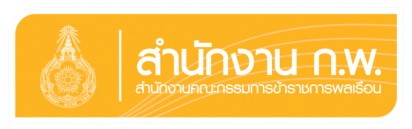 เครื่องแบบพิธีการของพนักงานราชการ
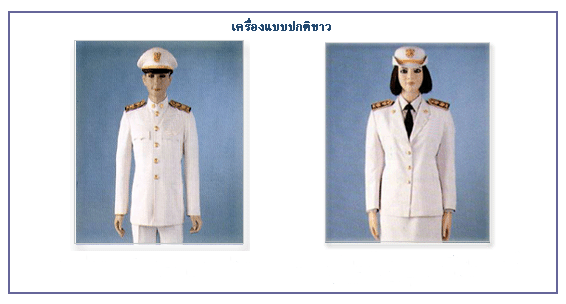 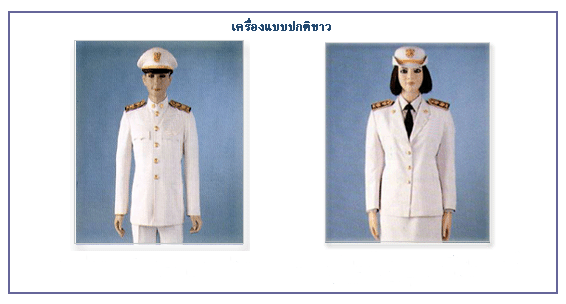 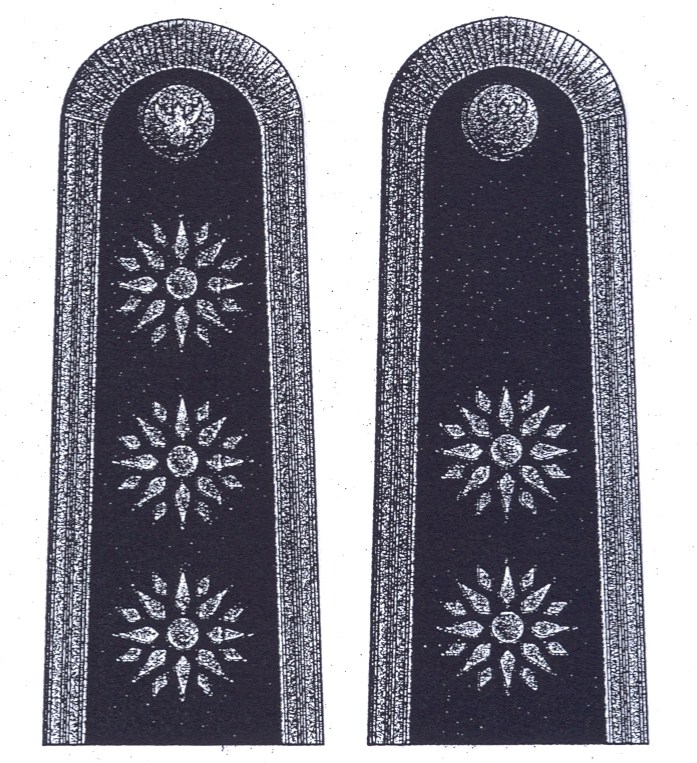 แบบพิเศษ
แบบทั่วไป
แบบอินทรธนู
เครื่องแบบปกติขาว
66
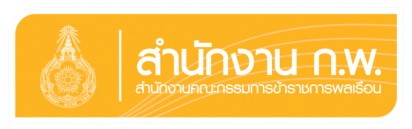 การขอพระราชทานเครื่องราชอิสริยาภรณ์
กลุ่มงานบริการ & กลุ่มงานเทคนิค
กลุ่มงานบริหารทั่วไป
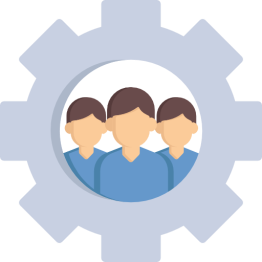 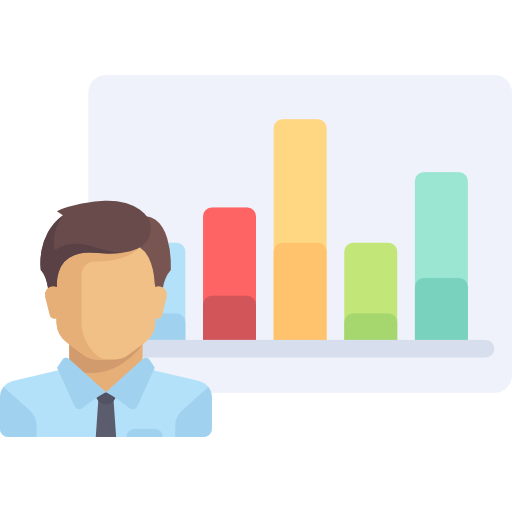 --------------------
กลุ่มงานวิชาชีพเฉพาะ
กลุ่มงานเชี่ยวชาญเฉพาะ
กลุ่มงานเชี่ยวชาญพิเศษ
เบญจมาภรณ์มงกุฏไทย - จัตุรถาภรณ์ช้างเผือก
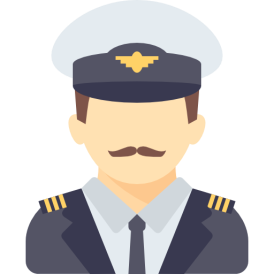 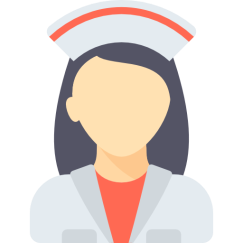 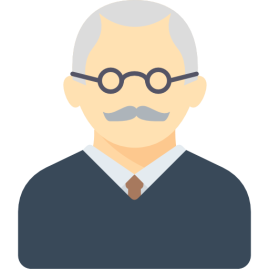 --------------------------------------------------------------------------------------
เบญจมาภรณ์ช้างเผือก - ตริตาภรณ์มงกุฏไทย
จัตุรถาภรณ์ มงกุฏไทย - ตริตาภรณ์ช้างเผือก
จัตุรถาภรณ์ ช้างเผือก - ทวีติยาภรณ์มงกุฏไทย
ตริตาภรณ์ช้างเผือก - ประถมาภรณ์ช้างเผือก
------------------------------------------------------------------------------------
--------------------
67
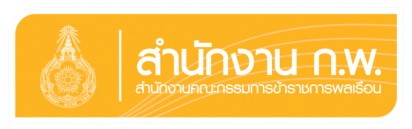 บัตรประจำตัวพนักงานราชการ
พระราชกฤษฎีกากำหนดเจ้าหน้าที่ของรัฐและผู้มีอำนาจออกบัตรประจำตัวเจ้าหน้าที่ของรัฐ ตามพระราชบัญญัติบัตรประจำตัวเจ้าหน้าที่ของรัฐ พ.ศ. 2542 (ฉบับที่ 10 ) พ.ศ. 2549 บัญญัติให้
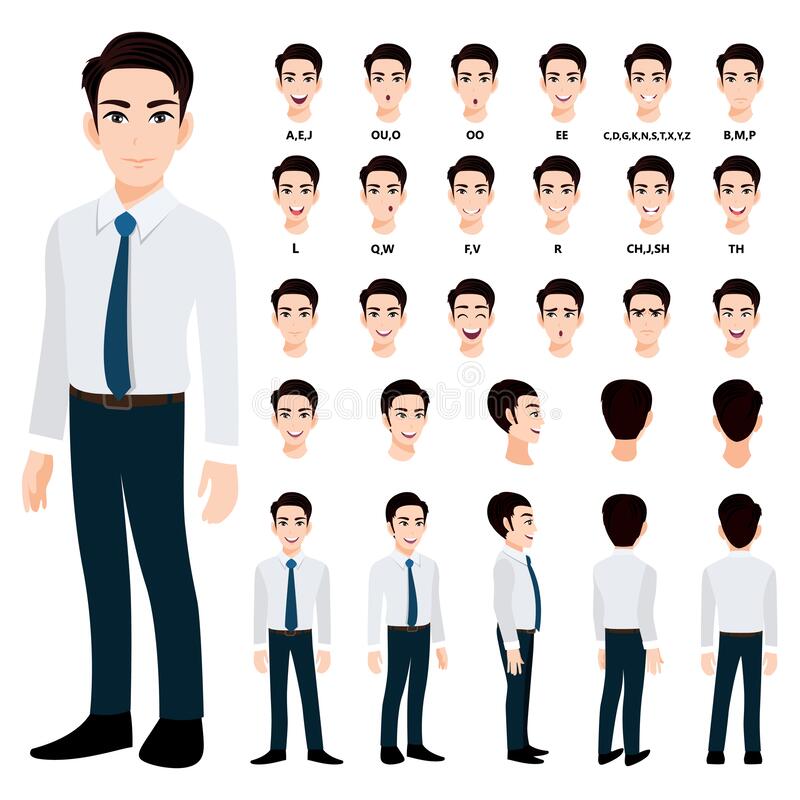 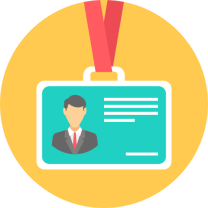 “พนักงานราชการซึ่ง มีวาระการจ้างไม่น้อยกว่าหนึ่งปี 
เป็นเจ้าหน้าที่ของรัฐเพื่อปฏิบัติหน้าที่
โดยมีบัตรประจำตัวสำหรับเจ้าหน้าที่ของรัฐได้”
68
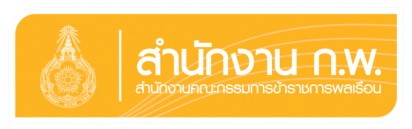 การเทียบตำแหน่ง (หนังสือกระทรวงการคลัง ที่ กค 0406.6/ว104 ลว 22 ก.ย. 51)
พนักงานราชการ
ข้าราชการพลเรือน
1.  กลุ่มงานบริการ/เทคนิค
ประเภททั่วไป ระดับปฏิบัติงาน
2.  กลุ่มงานบริหารทั่วไป/วิชาชีพเฉพาะ
เริ่มรับราชการ – 9 ปี
   10 – 17  ปี
   17 ปี ขึ้นไป
  ผู้ได้รับค่าตอบแทนในอัตราสูงสุด
ประเภทวิชาการ ระดับปฏิบัติการประเภทวิชาการ ระดับชำนาญการประเภทวิชาการ ระดับชำนาญการพิเศษ
ประเภทวิชาการ ระดับเชี่ยวชาญ
3.  กลุ่มงานเชี่ยวชาญเฉพาะ
เริ่มรับราชการ – 4 ปี
   5 – 10  ปี
   10 ปี ขึ้นไป
  ผู้ได้รับค่าตอบแทนในอัตราสูงสุด
ประเภทวิชาการ ระดับปฏิบัติการประเภทวิชาการ ระดับชำนาญการประเภทวิชาการ ระดับชำนาญการพิเศษ
ประเภทวิชาการ ระดับเชี่ยวชาญ
4.  กลุ่มงานเชี่ยวชาญพิเศษ
ประเภทวิชาการ ระดับเชี่ยวชาญ
69
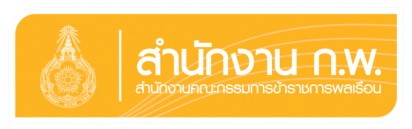 วินัยและการรักษาวินัย
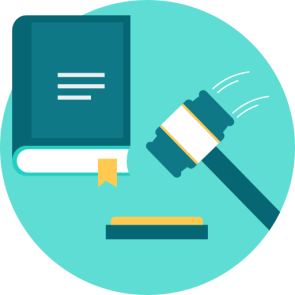 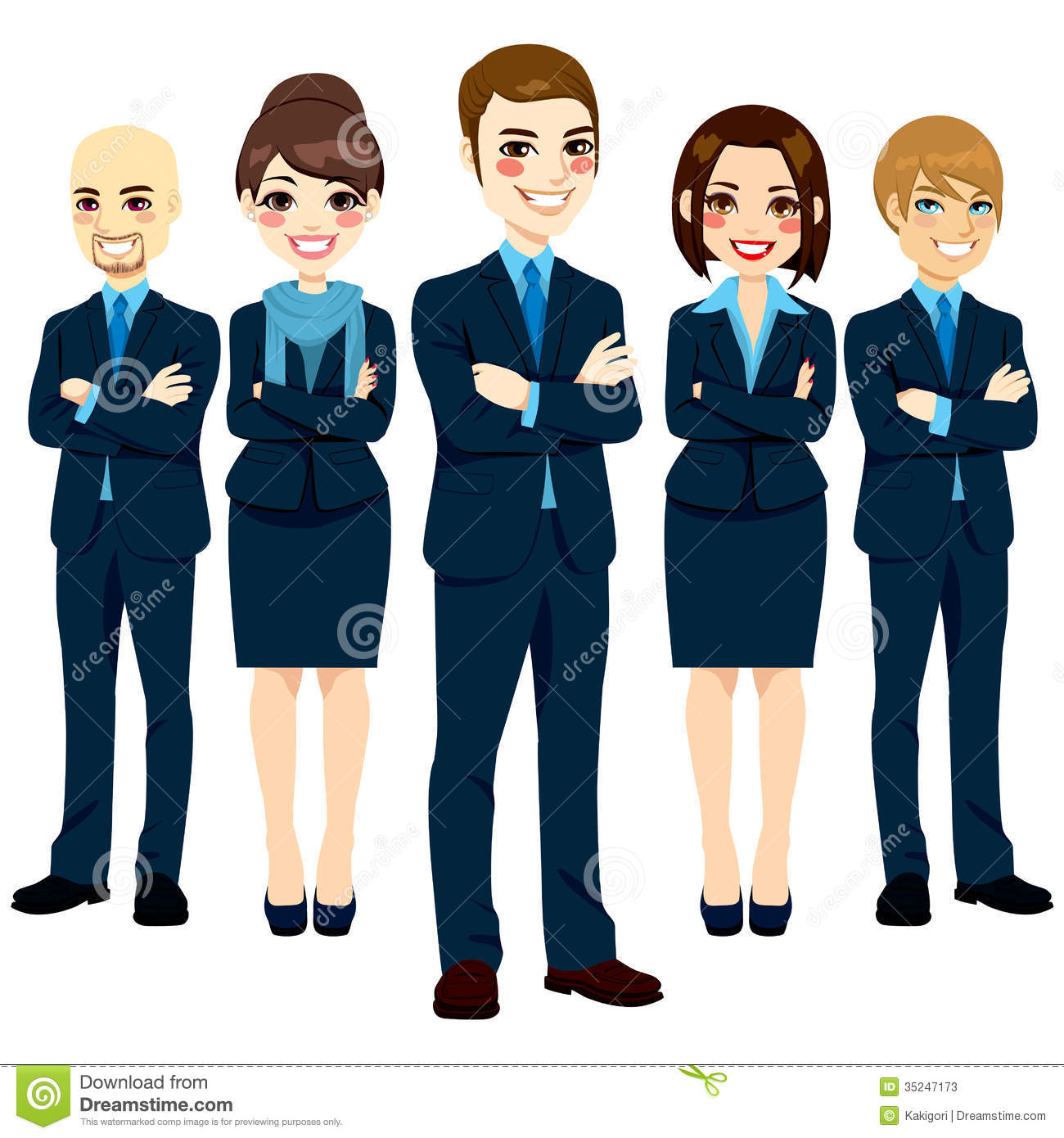 การรักษาวินัย
 ประเภทความผิดวินัยร้ายแรง
 การดำเนินการทางวินัย
70
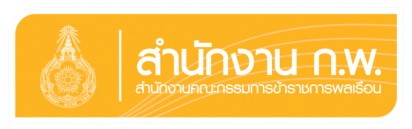 วินัยและการรักษาวินัย
-------------------------------------------------------
หมวด 4
ข้อ 22  พนักงานราชการมีหน้าที่ ต้องปฏิบัติงานตามที่กำหนดในระเบียบนี้ตามที่ส่วนราชการกำหนด และตามเงื่อนไขที่กำหนดไว้ในสัญญาจ้าง  และมีหน้าที่ต้องปฏิบัติ ตามคำสั่งของผู้บังคับบัญชาซึ่งสั่งในหน้าที่ราชการโดยชอบด้วยกฎหมาย และระเบียบของทางราชการ
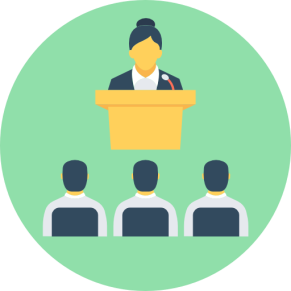 -------------------------------------------------------
-------------------------------------------------------
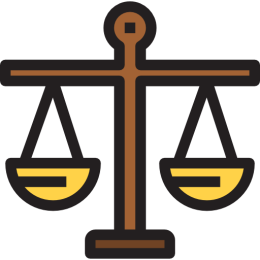 ข้อ 23  พนักงานราชการ ต้องรักษาวินัยโดยเคร่งครัด ตามที่กำหนดไว้เป็นข้อห้ามและข้อปฏิบัติที่ส่วนราชการกำหนด
-------------------------------------------------------
71
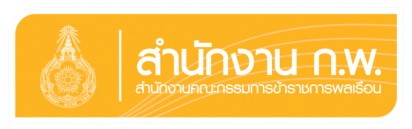 วินัยและการรักษาวินัย
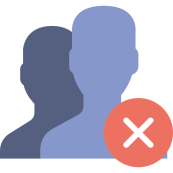 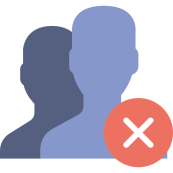 กรณีผิดวินัยอย่างร้ายแรง
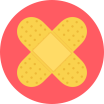 กระทำความผิดฐานทุจริตต่อหน้าที่ราชการ
จงใจไม่ปฏิบัติตามกฎหมาย กฎ ระเบียบ ข้อบังคับ หรือเงื่อนไข
ที่ทางราชการกำหนดให้ปฏิบัติ จนเป็นเหตุให้ทางราชการ
ได้รับความเสียหายอย่างร้ายแรง
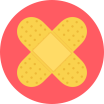 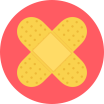 ปฏิบัติหน้าที่โดยประมาทเลินเล่อจนเป็นเหตุให้ทางราชการได้รับความเสียหายอย่างร้ายแรง
ไม่ปฏิบัติตามเงื่อนไขที่กำหนดในสัญญา หรือขัดคำสั่ง 
หรือหลีกเลี่ยงไม่ปฏิบัติตามคำสั่งของผู้บังคับบัญชา
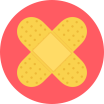 72
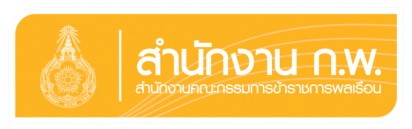 วินัยและการรักษาวินัย
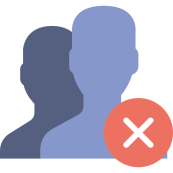 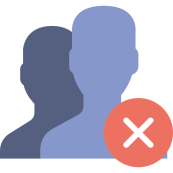 กรณีผิดวินัยอย่างร้ายแรง
ละทิ้ง หรือทอดทิ้งการทำงานเป็นเวลาติดต่อกันเกินกว่า 7 วัน
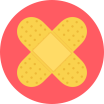 ละทิ้งหรือทอดทิ้งการทำงาน จนทำให้งานไม่แล้วเสร็จ
ตามระยะเวลาที่กำหนด
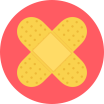 ประพฤติชั่วอย่างร้ายแรง หรือกระทำความผิดทางอาญา โดยมีคำพิพากษาถึงที่สุดให้จำคุก หรือหนักกว่าโทษจำคุก
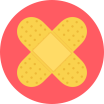 การกระทำอื่นใดที่ส่วนราชการกำหนดว่าเป็นความผิดวินัยร้ายแรง
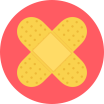 73
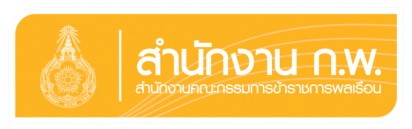 แนวทางการดำเนินการทางวินัยของพนักงานราชการ
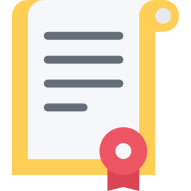 สาระสำคัญของประกาศ คพร.
การสืบสวนและการสอบสวนทางวินัย
องค์ประกอบและคุณสมบัติของคณะกรรมการสอบสวน
ผู้มีอำนาจในการดำเนินการทางวินัยพนักงานราชการ
หลักเกณฑ์และวิธีการออกคำสั่ง
การอุทธรณ์และการพิจารณาอุทธรณ์คำสั่งลงโทษทางวินัยพนักงานราชการ
74
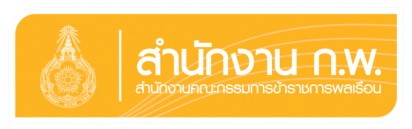 วินัยและการรักษาวินัย
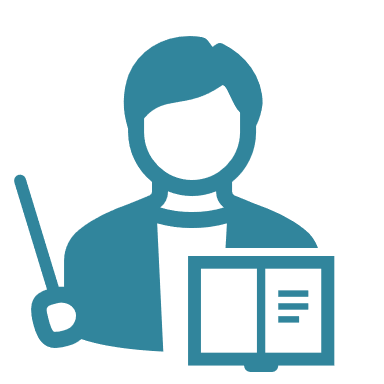 ให้โอกาสพนักงานราชการที่ถูกกล่าวหา  ชี้แจงและแสดงพยานหลักฐาน เพื่อให้เกิดความเป็นธรรม
การดำเนินการทางวินัย
ดำเนินการสอบสวนทางวินัย
หัวหน้าส่วนราชการ
จัดให้มีคณะกรรมการสอบสวน
ไม่มีมูล
ผิดทางวินัย
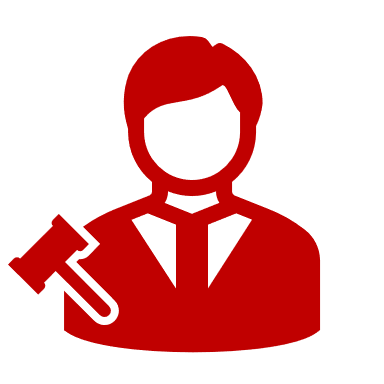 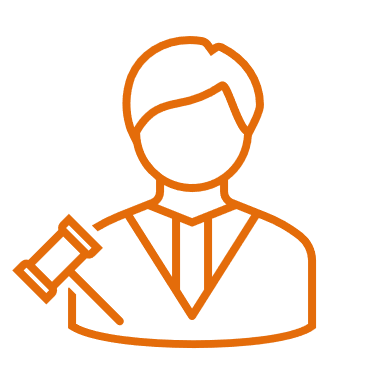 ยุติเรื่อง
ไม่ร้ายแรง
ร้ายแรง
75
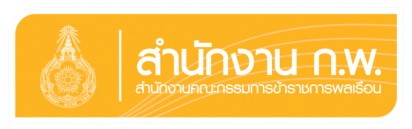 วินัยและการรักษาวินัย
การดำเนินการทางวินัย
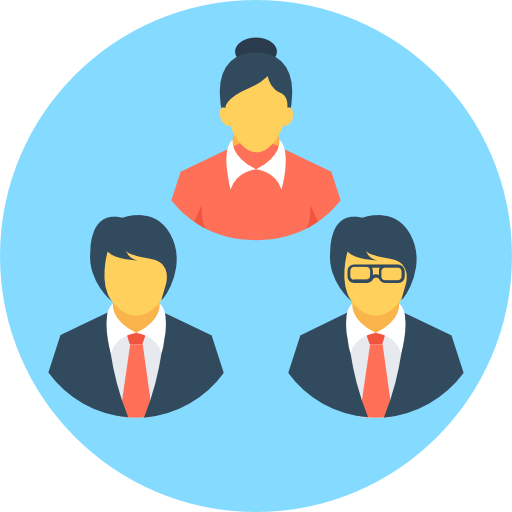 กรณีผิดวินัยไม่ร้ายแรง
กรณีผิดวินัยร้ายแรง
มีคำสั่งไล่ออก
ลงโทษภาคทัณฑ์
ตัดเงินค่าตอบแทน
ลดเงินค่าตอบแทน
76
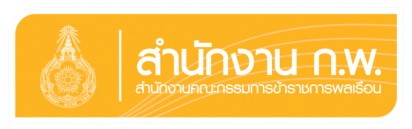 การสิ้นสุดสัญญาจ้าง
สัญญาจ้างสิ้นสุดลงเมื่อ...
ครบกำหนดสัญญาจ้าง
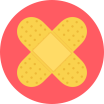 ขาดคุณสมบัติ หรือมีลักษณะต้องห้ามตามระเบียบหรือส่วนราชการกำหนด
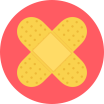 ถึงแก่ความตาย
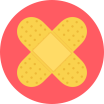 ไม่ผ่านการประเมินผลการปฏิบัติงาน
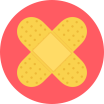 ถูกให้ออก เพราะกระทำผิดวินัยอย่างร้ายแรง
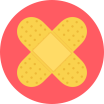 เหตุอื่นตามที่กำหนดไว้ในระเบียบ หรือข้อกำหนด
ของส่วนราชการ
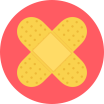 77
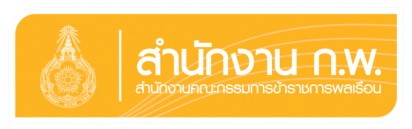 การลาออก
พนักงานราชการ จะต้องยื่นหนังสือขอลาออกต่อผู้บังคับบัญชา หัวหน้าส่วนราชการ ตามหลักเกณฑ์ที่ส่วนราชการกำหนด
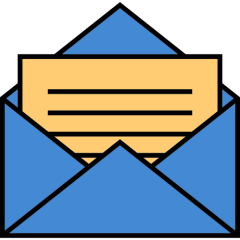 การบอกเลิกสัญญาจ้าง
ส่วนราชการ อาจบอกเลิกสัญญาจ้างกับพนักงานราชการ
ก่อนครบกำหนดเวลาตามสัญญาจ้าง โดยไม่ต้องบอกล่วงหน้า 
และไม่เป็นเหตุที่พนักงานราชการจะเรียกร้องค่าตอบแทน
การเลิกสัญญาจ้างได้  เว้นแต่ ส่วนราชการจะกำหนดให้กรณีใด
ได้รับค่าตอบแทนการออกจากงานโดยไม่มีความผิดไว้
78
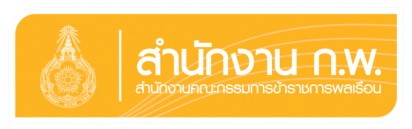 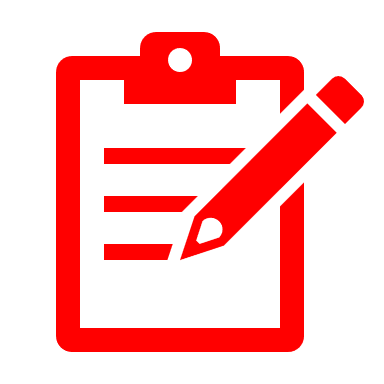 การสั่งให้พนักงานราชการไปปฏิบัติงาน
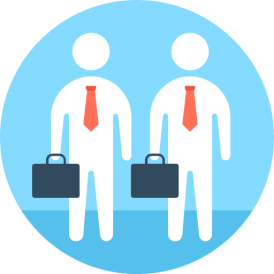 ส่วนราชการอาจสั่งให้พนักงานราชการไปปฏิบัติงานนอกเหนือจากเงื่อนไขที่กำหนดไว้ในสัญญาจ้างได้ โดยไม่ต้องบอกกล่าวล่วงหน้า และไม่เป็นเหตุให้พนักงานราชการอ้างขอเลิกสัญญาจ้าง หรือเรียกร้องประโยชน์ตอบแทนใด ๆ     ในการนี้ ส่วนราชการอาจกำหนดให้ค่าล่วงเวลา หรือค่าตอบแทนอื่นจากการสั่งให้ไปปฏิบัติงานดังกล่าวได้
79
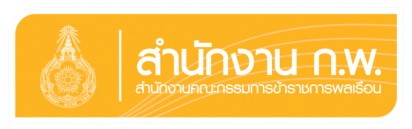 การพ้นจากการเป็นพนักงานราชการ
กรณีที่บุคคลใดพ้นจากการเป็นพนักงานราชการแล้ว  หากในการปฏิบัติงานระหว่างที่เป็นพนักงานราชการ ก่อให้เกิดความเสียหายแก่ส่วนราชการ ให้บุคคลดังกล่าวต้องรับผิดชอบในความเสียหายดังกล่าว เว้นแต่ความเสียหายนั้นเกิดจากเหตุสุดวิสัย         ในการนี้ ส่วนราชการอาจหักค่าตอบแทน หรือเงินอื่นใดที่บุคคลนั้นได้รับจากส่วนราชการไว้ เพื่อชำระค่าความเสียหายดังกล่าวก็ได้
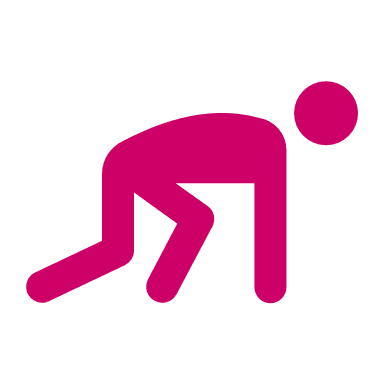 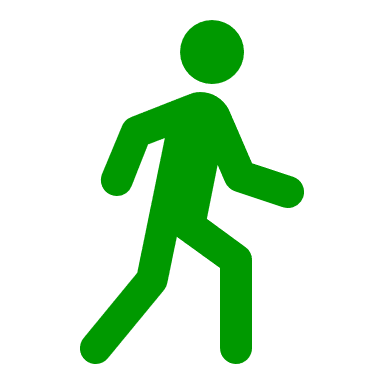 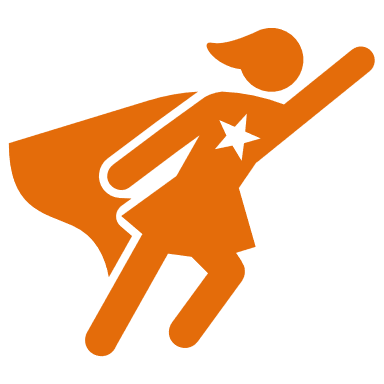 80
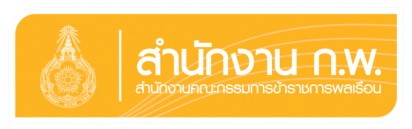 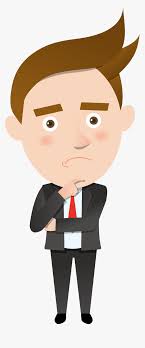 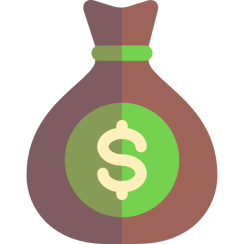 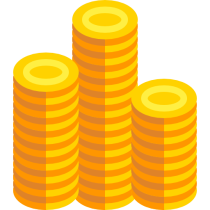 81
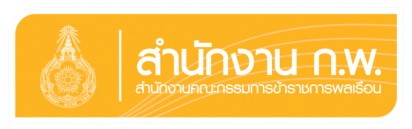 กรรมสิทธิ์ของนวัตกรรม
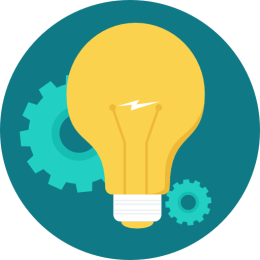 กรรมสิทธิ์ของนวัตกรรม (ข้อสัญญา)
   ระหว่างสัญญาจ้าง
   เกิดผลงานใหม่
   ตกเป็นกรรมสิทธิ์ของส่วนราชการ
82
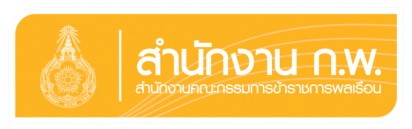 www.ocsc.go.th
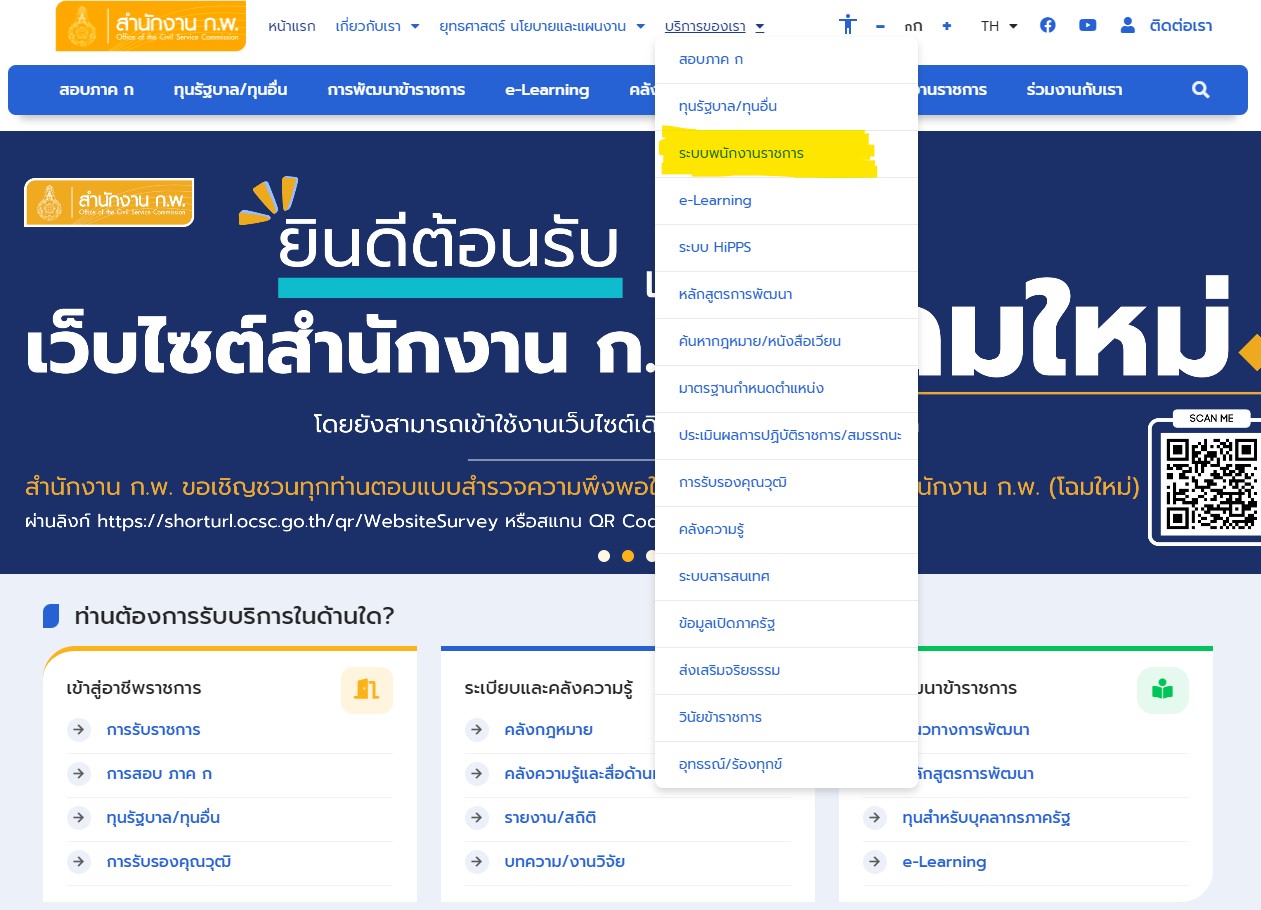 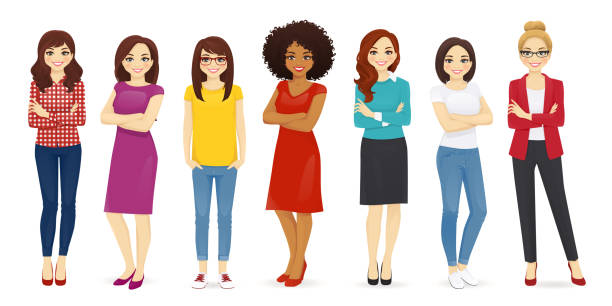 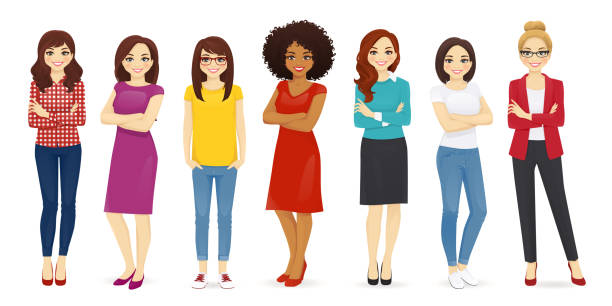 83